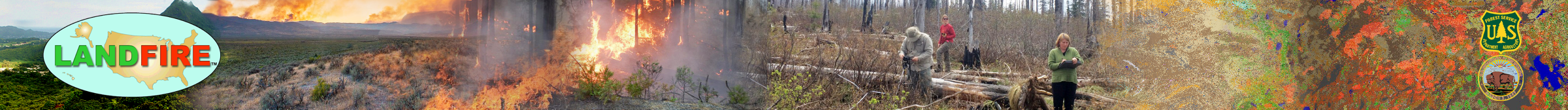 LANDFIRE Disturbance
Mapping Disturbance for the Conterminous United States in Less than Six Months:
Exploring Improvements in Processing Power, Image Compositing, and Improved Change Detection Algorithms
Brian Tolk, Inga La Puma, Ray Dittmeier *
Sanath Sathyachandran​ ** 
* KBR, contractor to the USGS Center for Earth Resources Observation and Science (EROS), Sioux Falls, South Dakota
**AFDS, Contractor to the USGS

Work performed under USGS contract 40G02D0001
[Speaker Notes: Discuss]
Topics
Brief history of LANDFIRE
The pieces of LANDFIRE Disturbance: data, products, and processes
Disturbance improvements over time: accelerating product releases without sacrificing accuracy
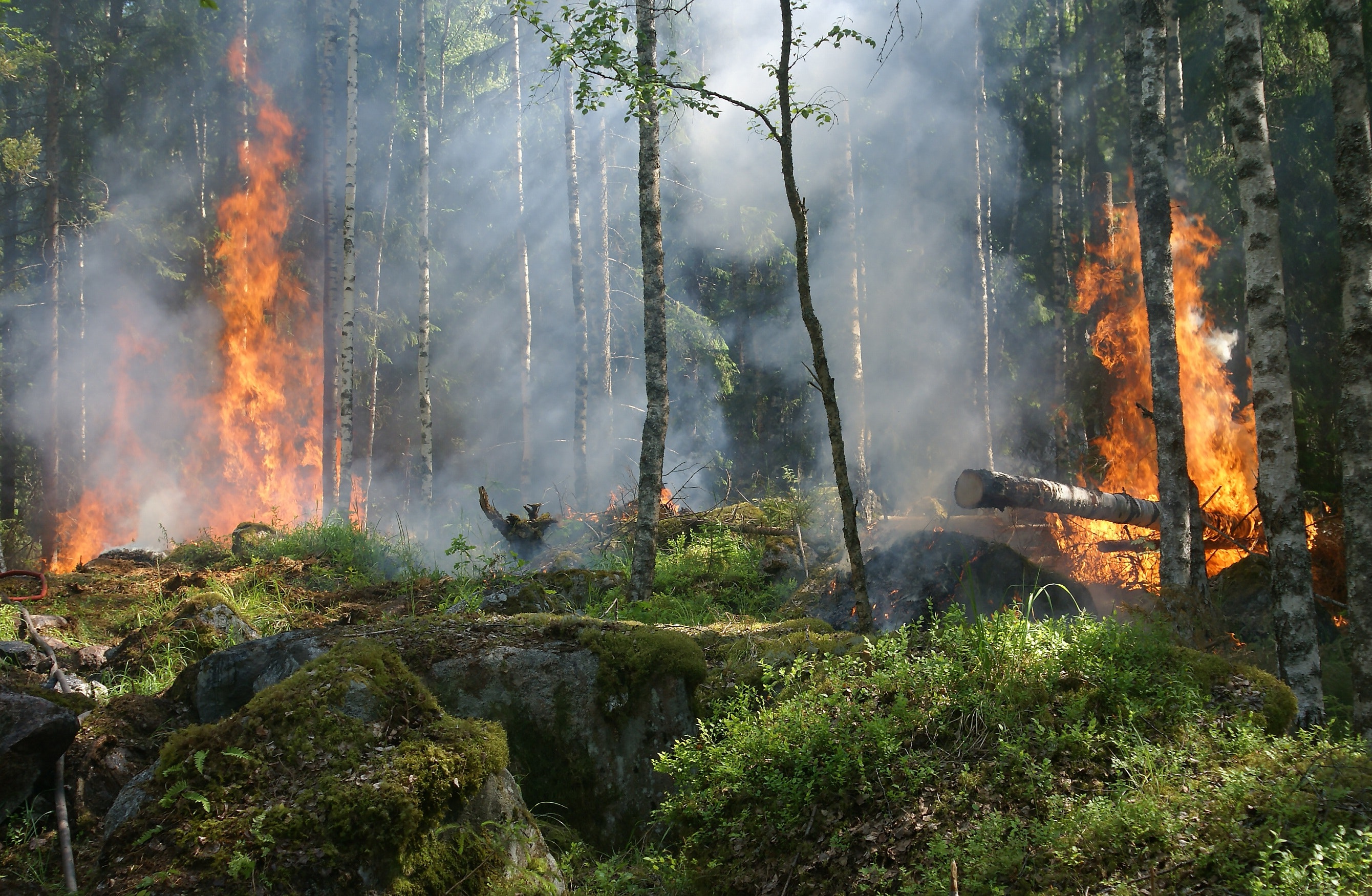 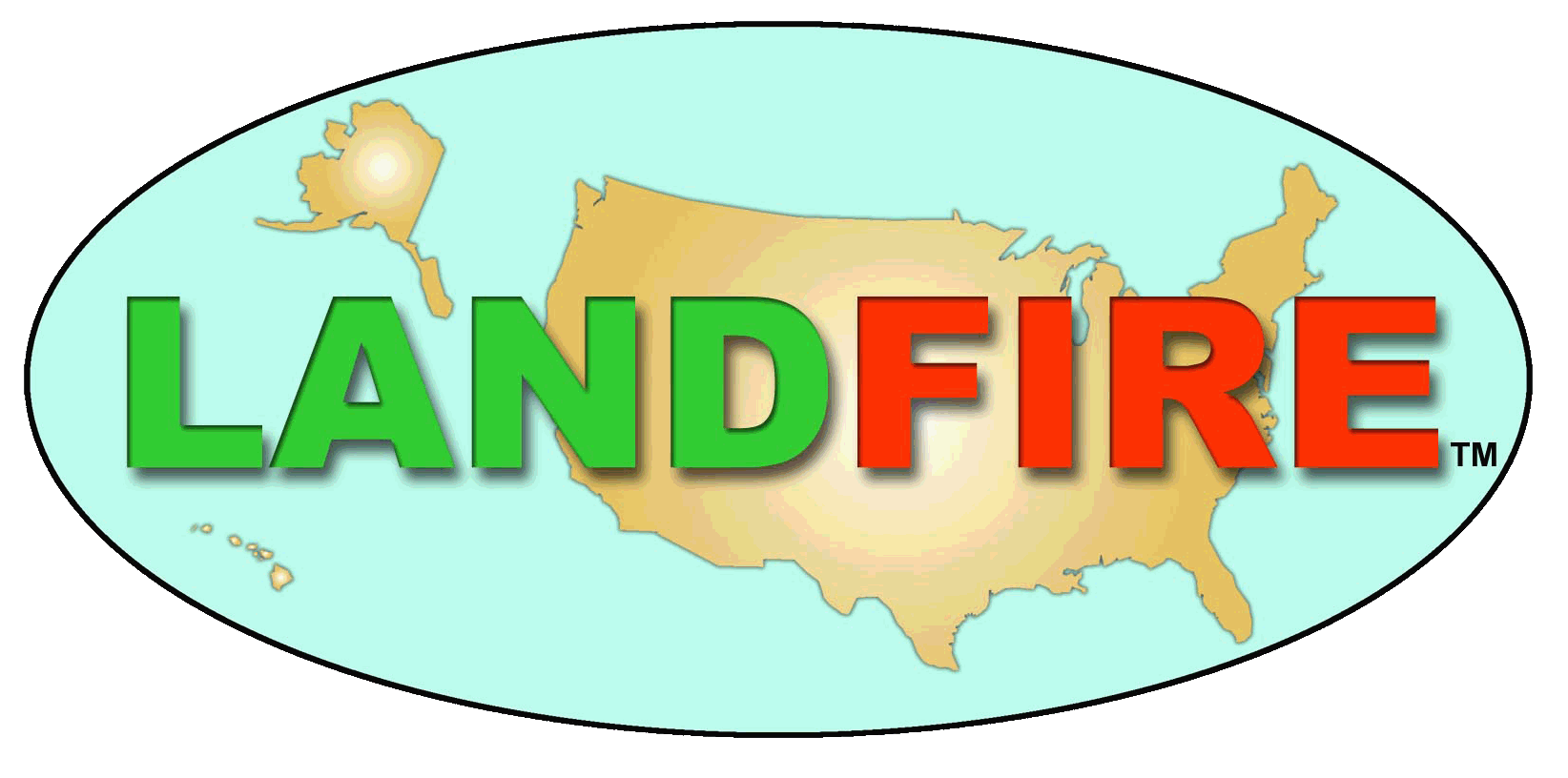 [Speaker Notes: Been mapping disturbance for 10 years – lots of changes]
LANDFIRE at a Glance
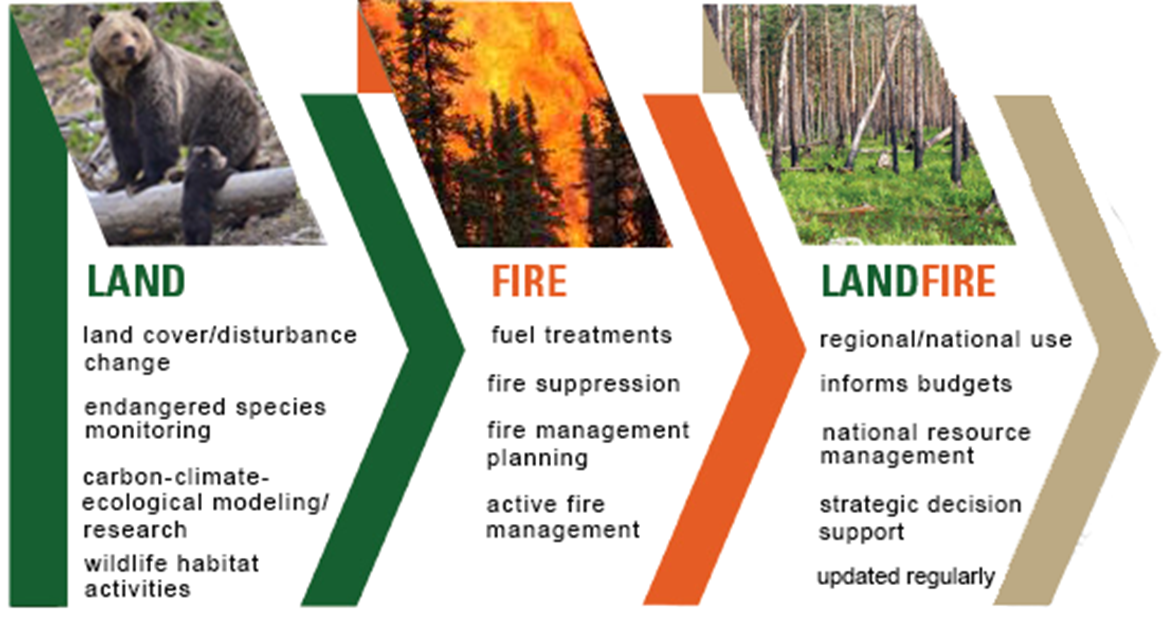 Strategic and planning purposes

All-lands: CONUS, AK, HI, PR and other Insular Areas
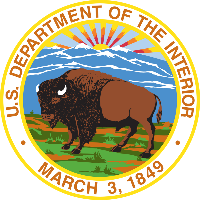 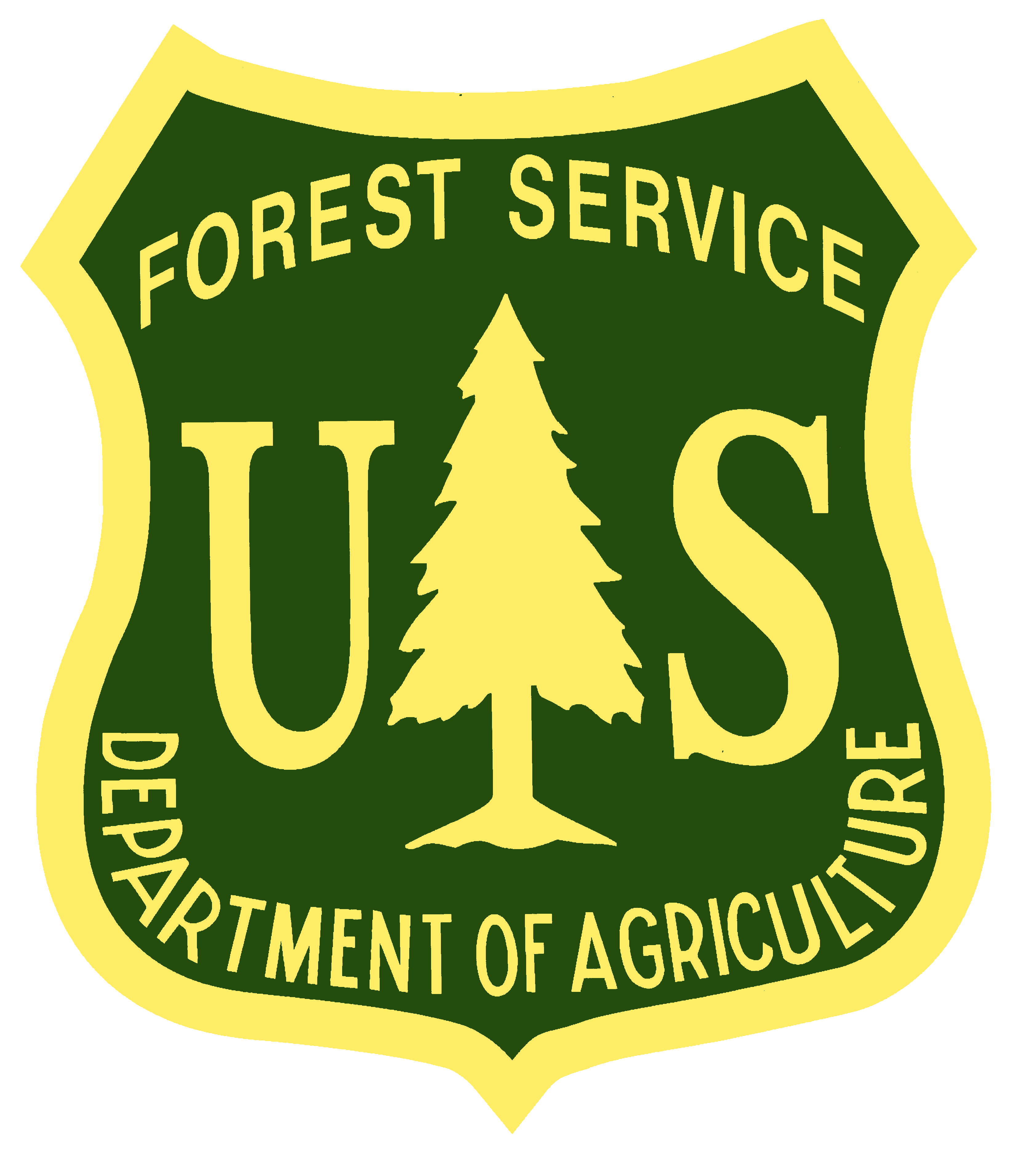 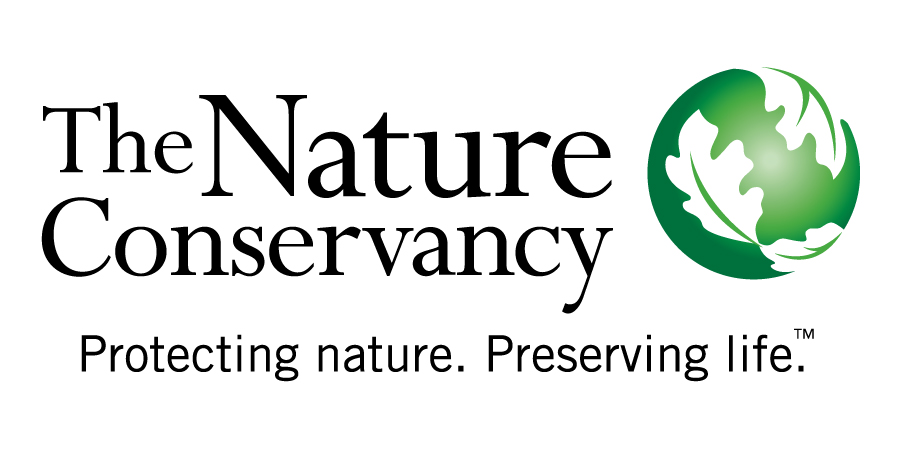 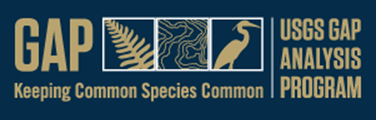 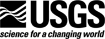 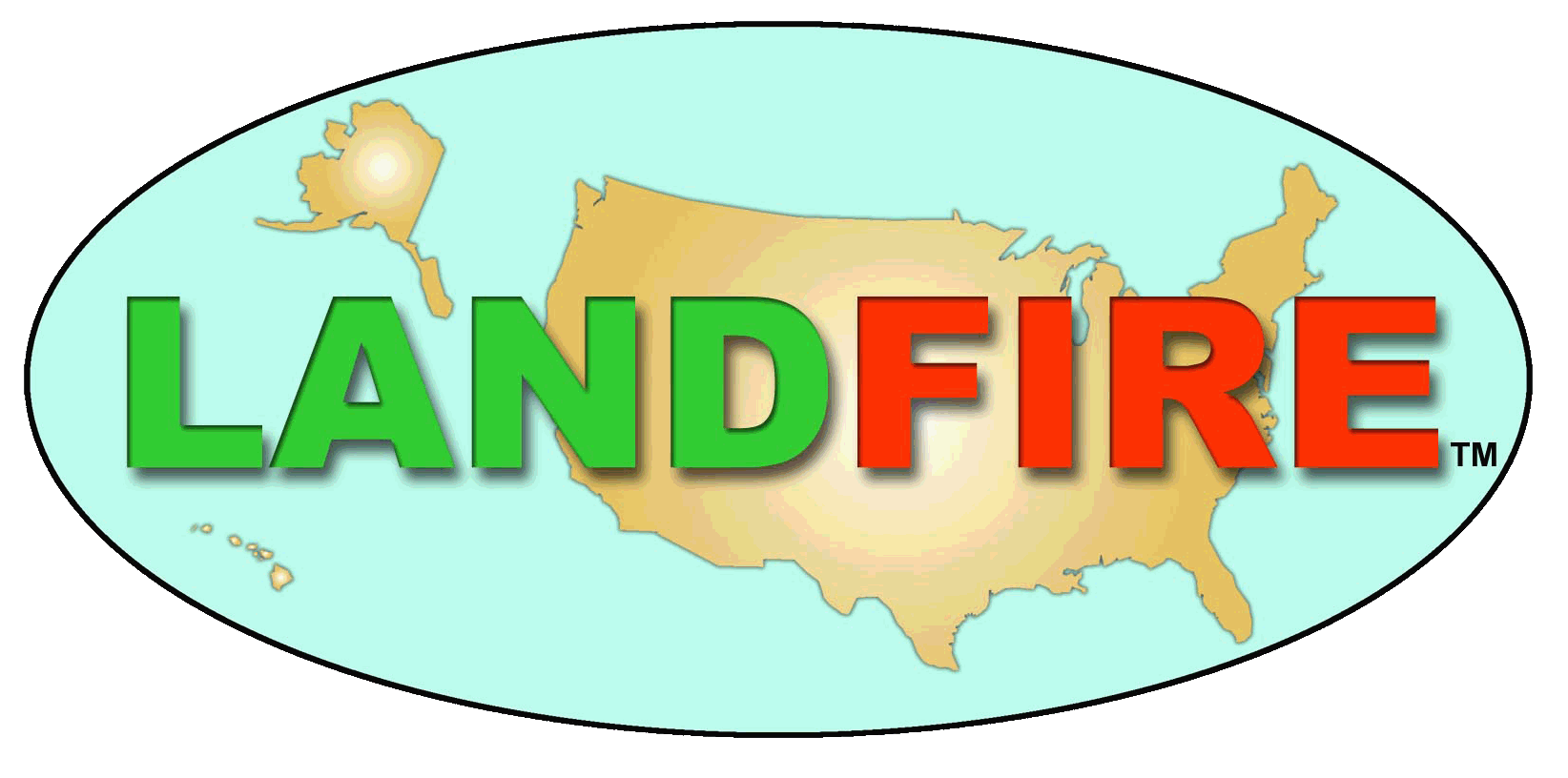 [Speaker Notes: LANDFIRE is about land and fire.  Both strategic and planning purposes.

National mapping program funded by USFS and DOI- office of wildland fire, TNC partners and USGS  

Spurred by: National Fire Plan, Cohesive Strategy for fuel and fire management


LANDFIRE is a shared project between the DOI & Forest Service wildland fire management programs, sponsored by WFLC and produced by USGS, Forest Service, and TNC.

LANDFIRE is the USDA FS and US DOI program’s response to Congressional / GAO direction to produce consistent national inventory data for improving the prioritization of fuel projects and communities.

LANDFIRE helps managers improve planning and coordination.  It has applications far beyond the wildfire community.   LANDFIRE is a useful tool to help managers identify priority areas for projects to reduce wildfire risks and provide critical monitoring data.  Managers will have better resource information enhancing management decisions related to ecosystem health in forest, shrub, and grass environments.]
LANDFIRE Products
Fire Regime
Fire Regime Groups 
Mean Fire Return Interval
Percent Low-severity Fire 
Percent Mixed-severity Fire
Percent Replacement-severity Fire
Succession Classes
Vegetation Condition Class 
Vegetation Departure Index
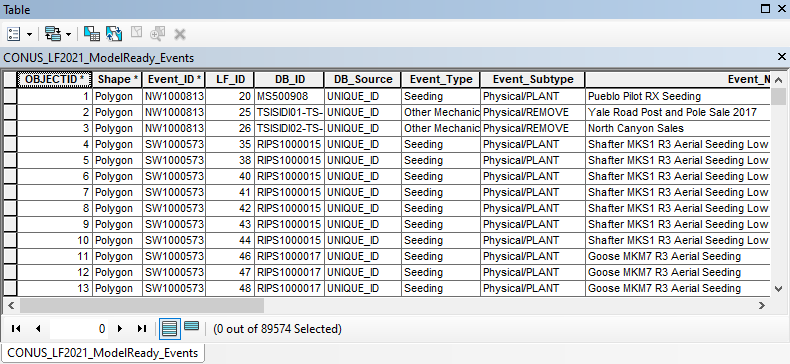 Reference
LF Reference Database
Public Events          Geodatabase
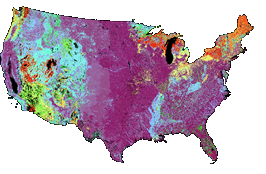 Disturbance
Annual Disturbance
Historical Disturbance
Fuel Disturbance
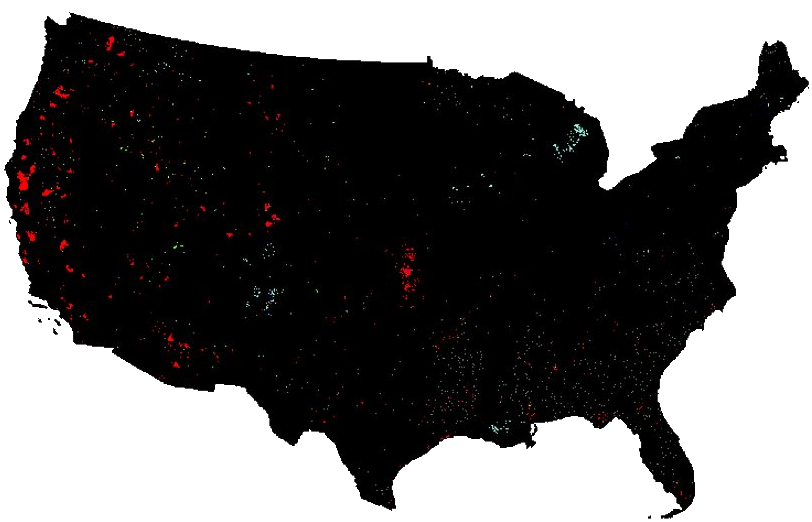 Fuel
3 Anderson Fire Behavior Fuel Models
40 Scott and Burgan Fire Behavior Fuel Models
Forest Canopy Base Height
Forest Canopy Bulk Density
Forest Canopy Cover
Forest Canopy Height
Fuel Characteristic Classification System Fuel Beds 
Fuel Vegetation Cover 
Fuel Vegetation Height 
Fuel Vegetation Type
Vegetation
Existing Vegetation Cover
Existing Vegetation Height
Existing Vegetation Type - Ecological Systems
Existing Vegetation Type - National Vegetation
Classification
Biophysical Settings
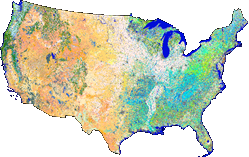 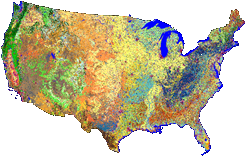 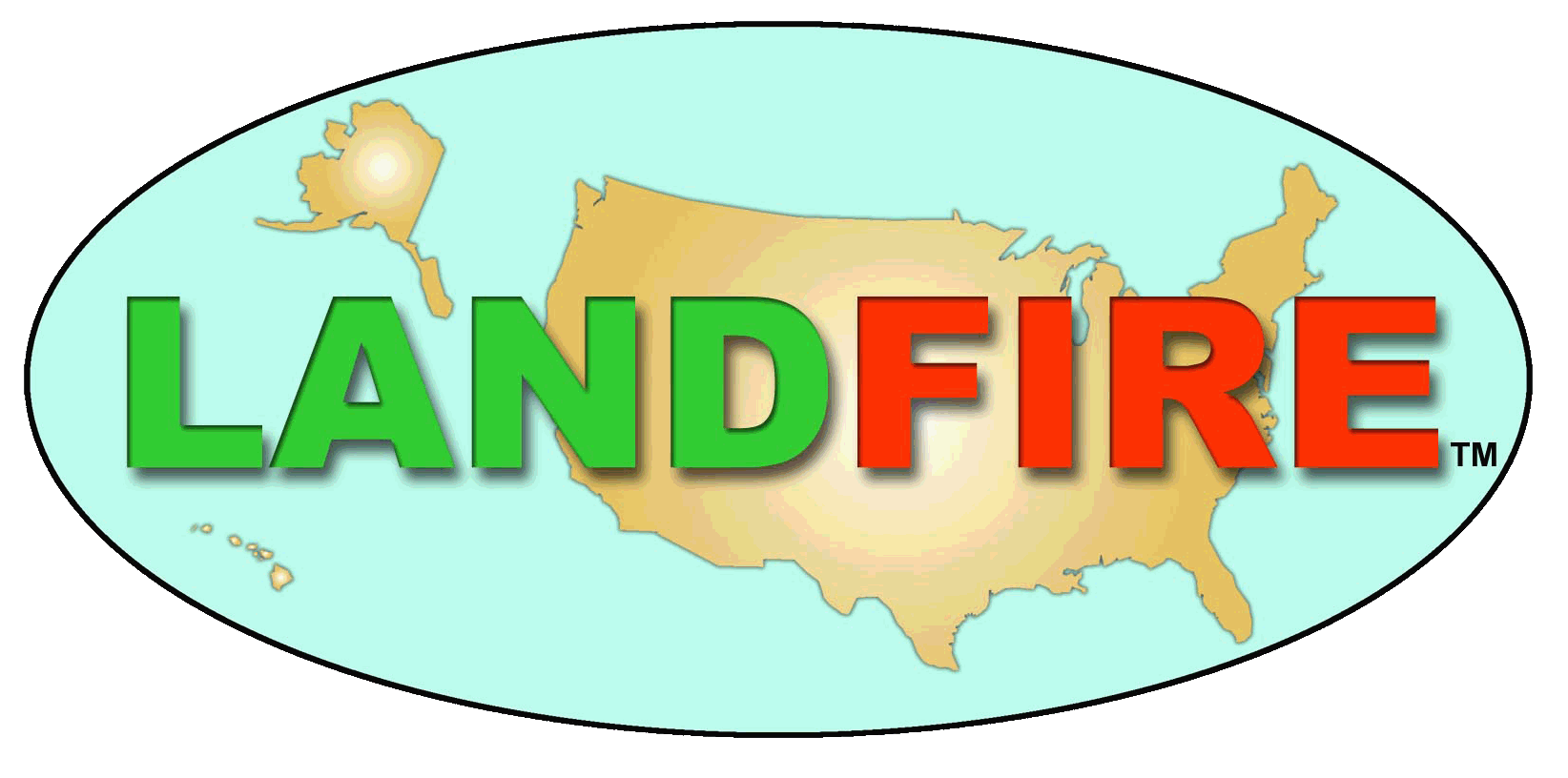 [Speaker Notes: How disturbance data feed into other products]
What is LANDFIRE Disturbance?
LANDFIRE’s disturbance products reflect abrupt inter-annual changes originating from either human or natural incidents but also include agency-submitted “Events” that capture vegetation/fuel treatment activity
Three key components
Fire Program Data
MTBS, BARC, RAVG
Public Events (agency/user produced)
Remotely Sensed Landscape Change (RSLC)
Other data/programs
NLCD (Urban/Roads)
GAP (Protected Areas)
USDA (Cropland Data Layer)
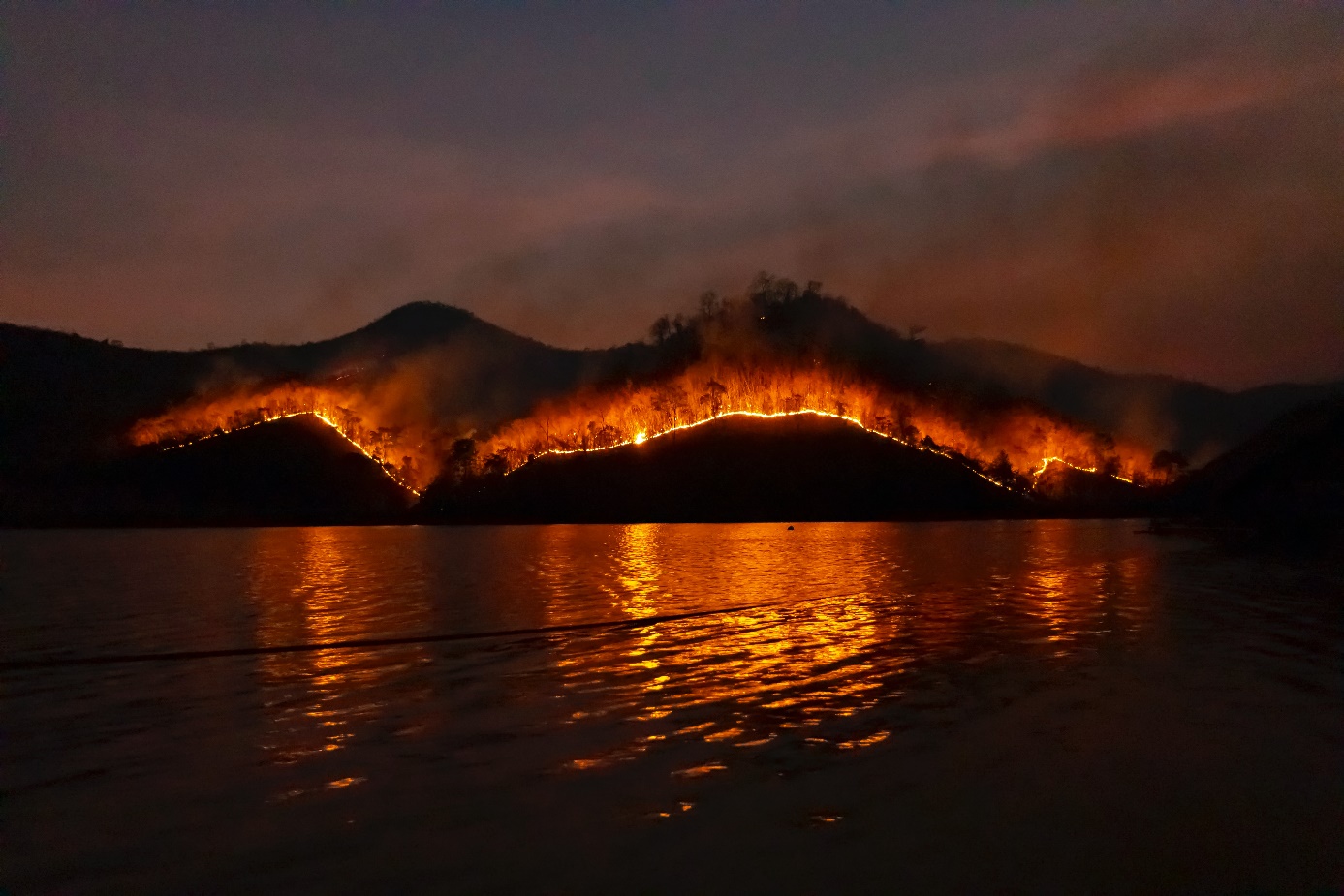 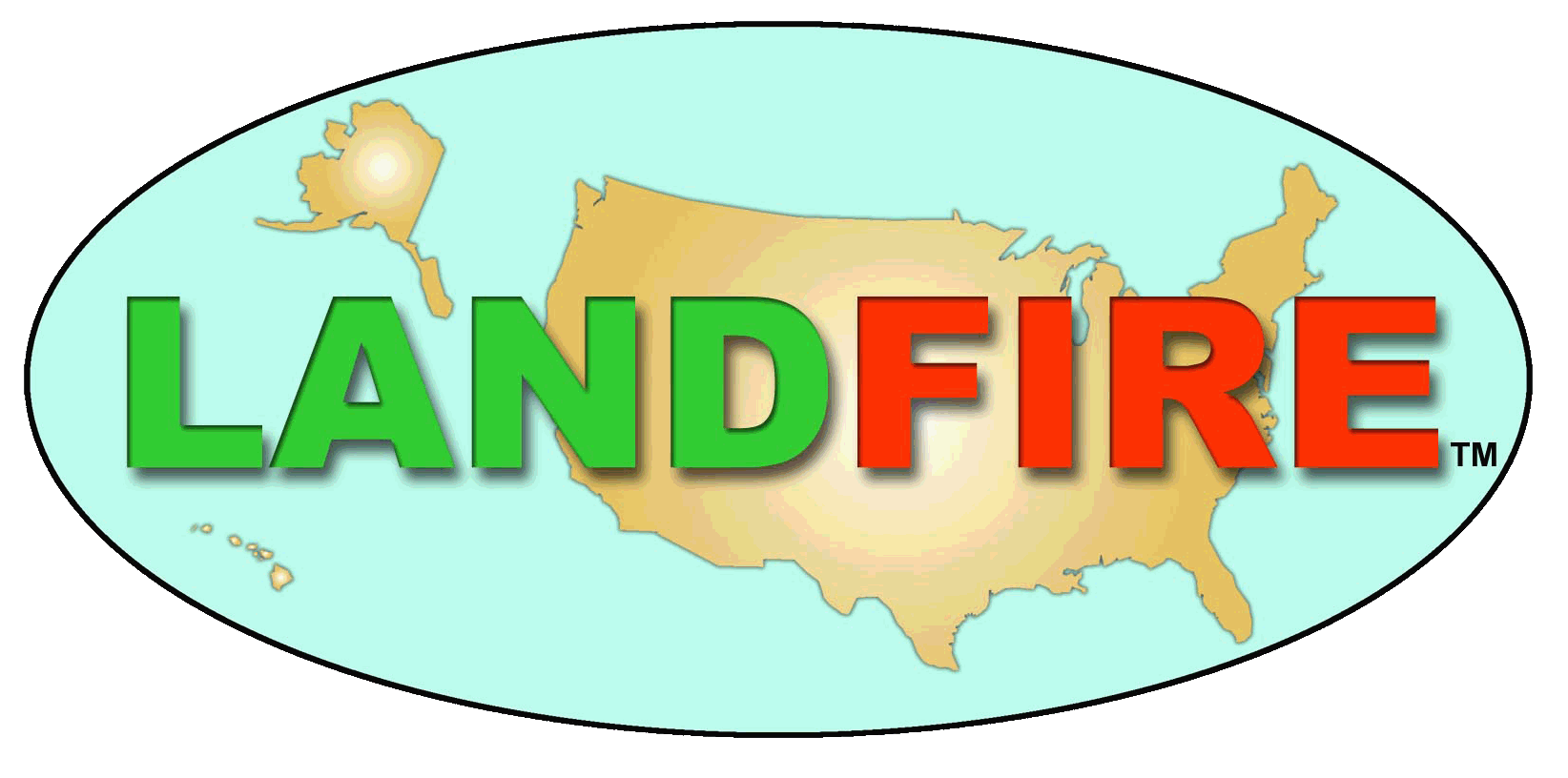 [Speaker Notes: Read the fist bullet. And second bullets]
Disturbance Attributes
Dist Type
Dist Conf
Severity
Severity Conf
Sources (up to 4 per class)
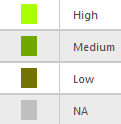 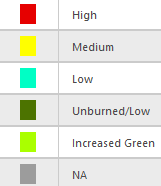 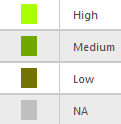 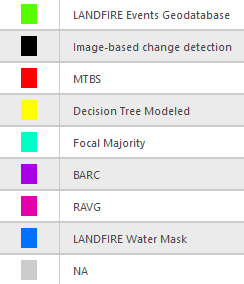 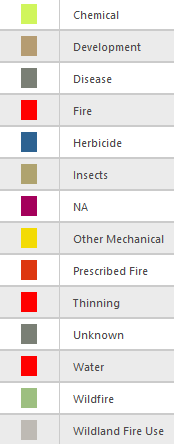 56 Unique Class  descriptions
Detailed Descriptions
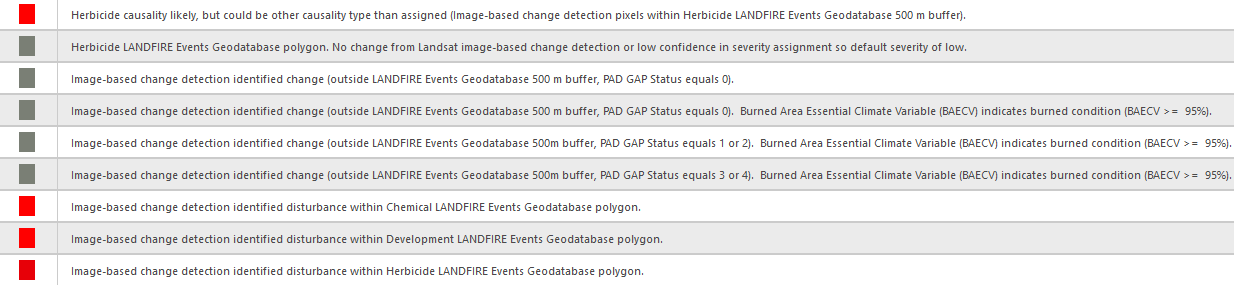 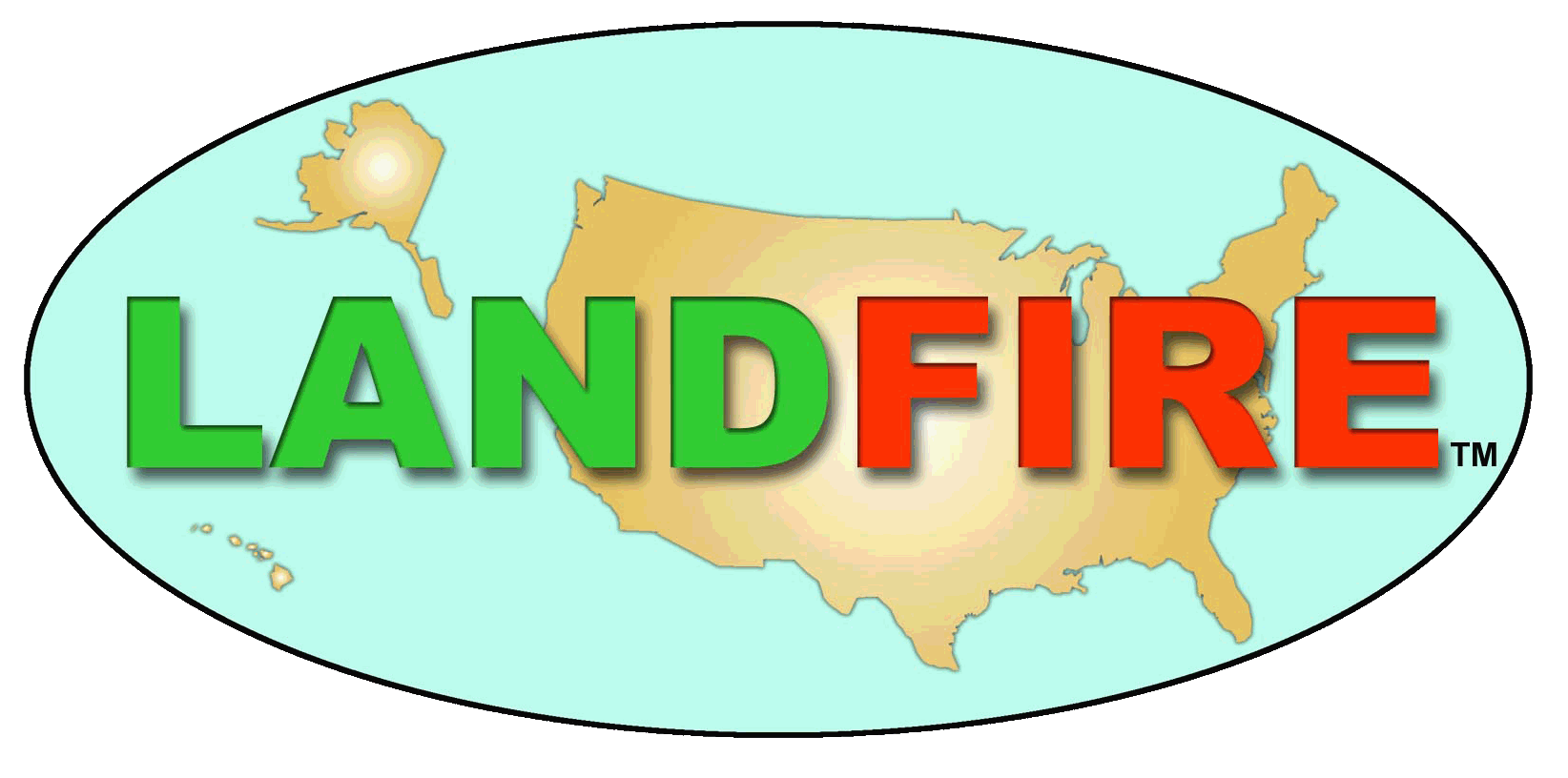 [Speaker Notes: sfs]
Annual Disturbance Legend
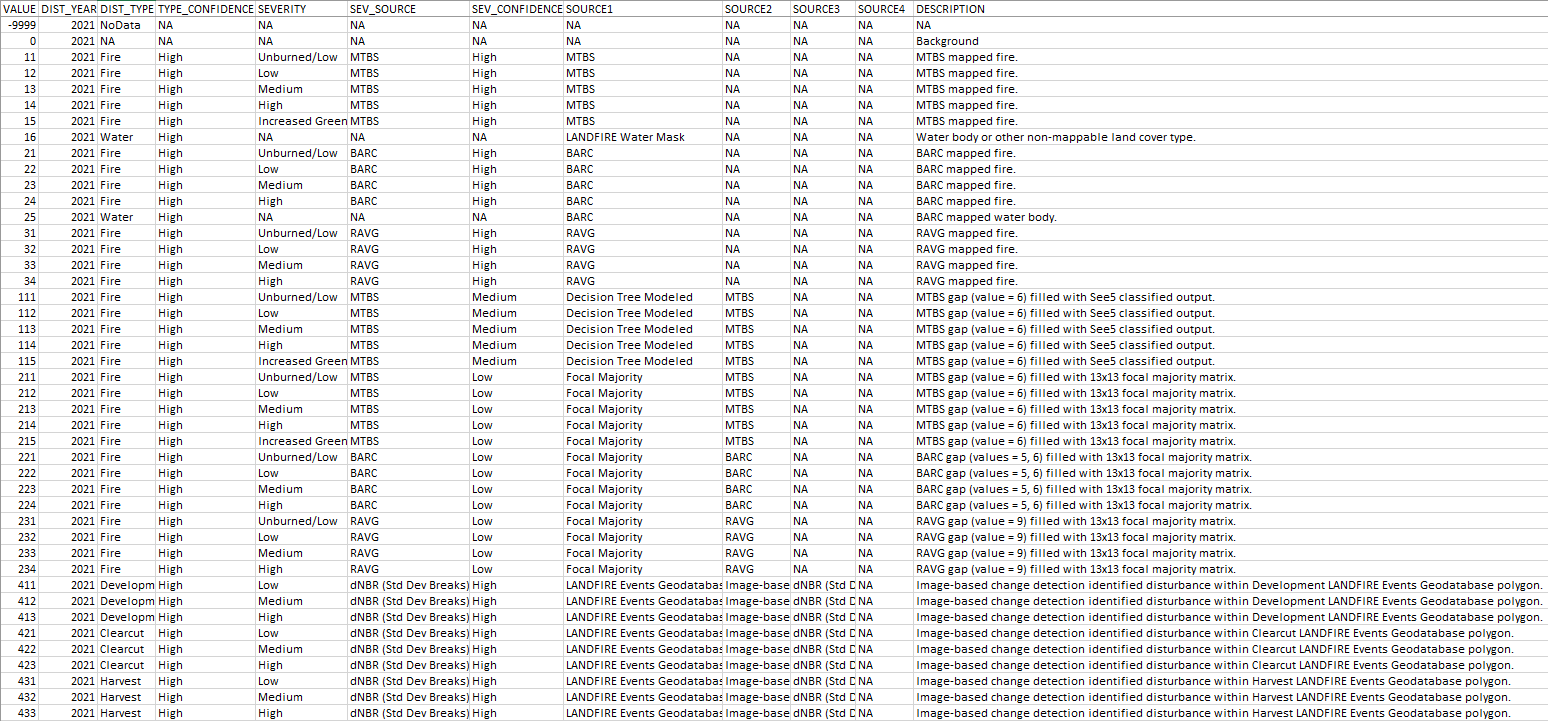 323 Unique Classes
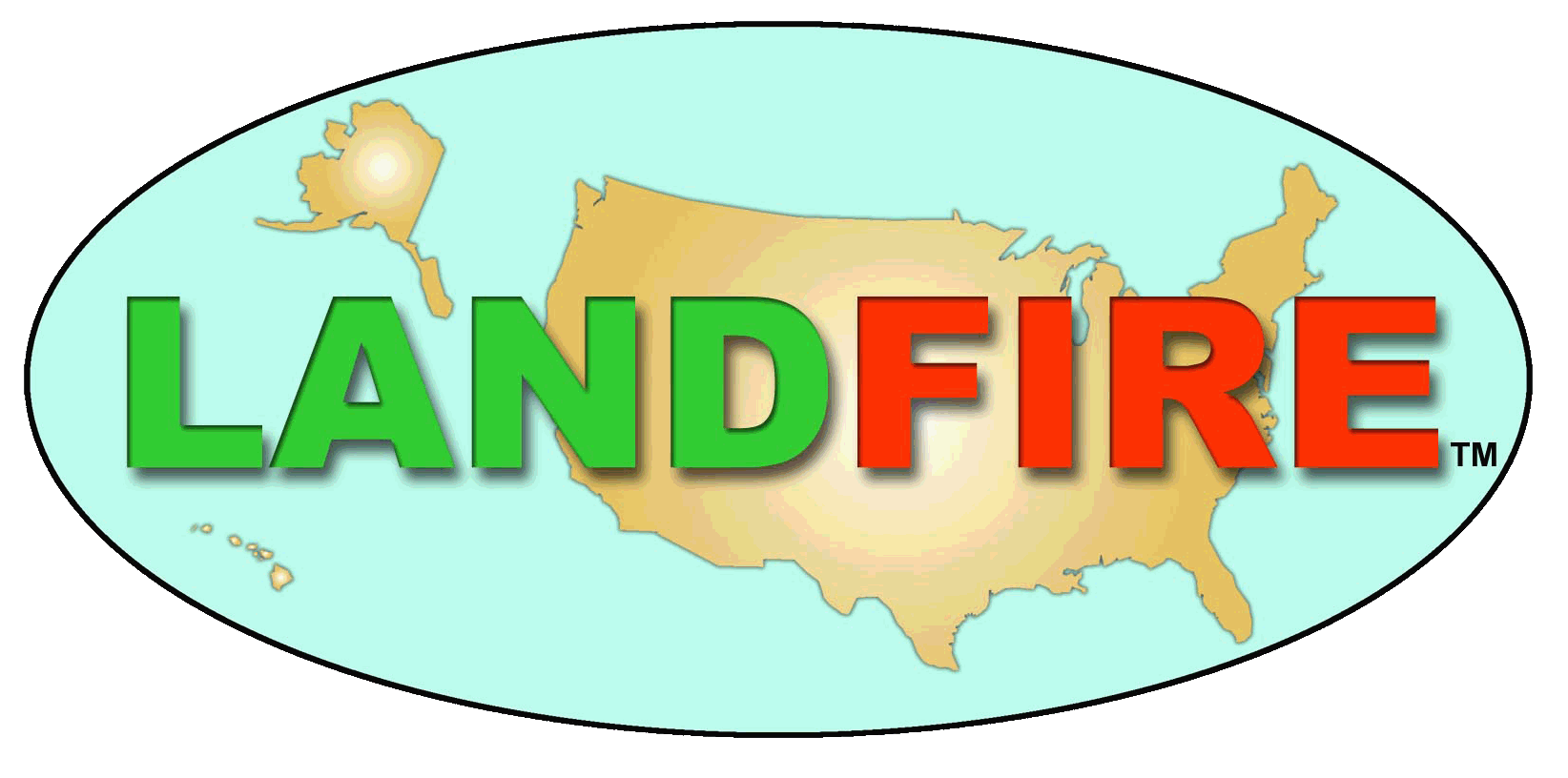 [Speaker Notes: Allows users to sort and parse data a number of ways.]
How LANDFIRE Disturbance Products are Used
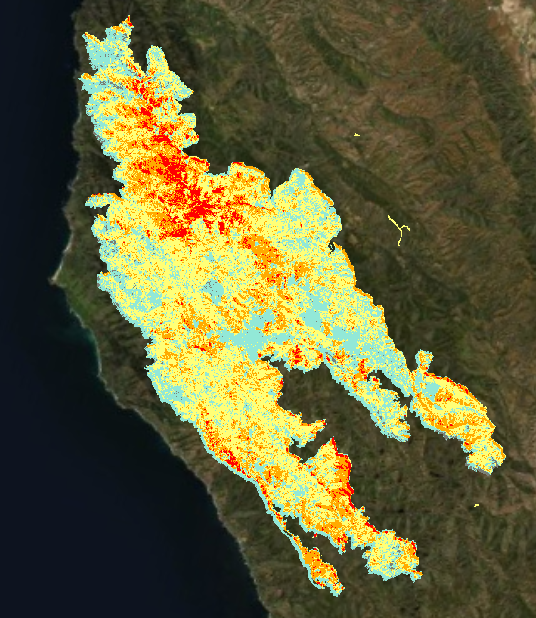 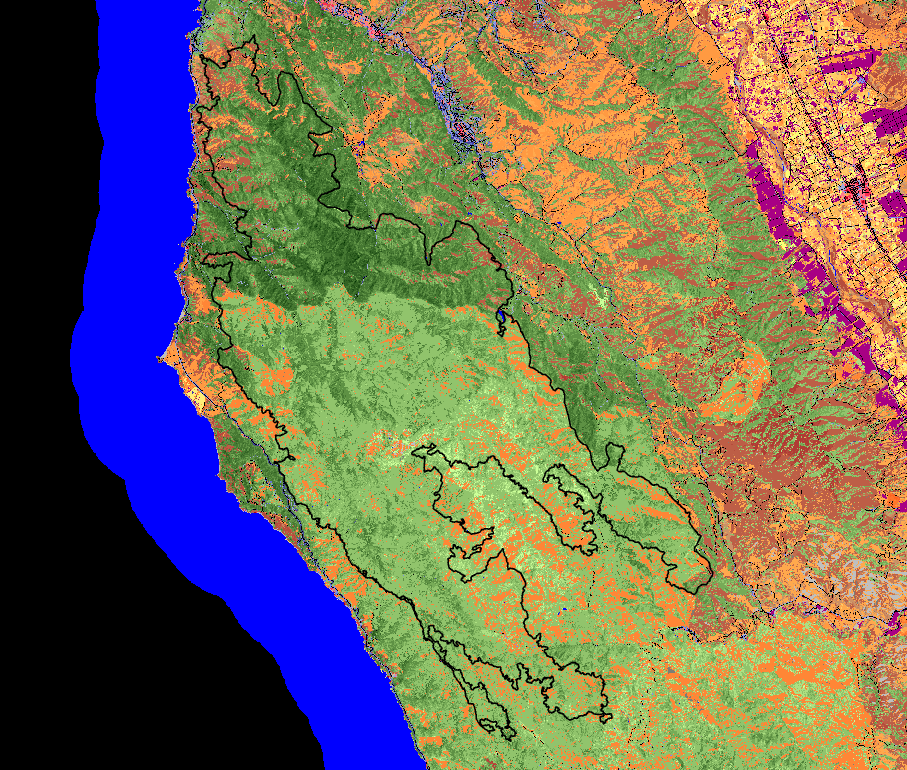 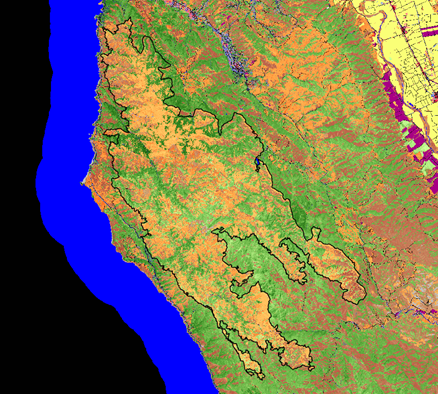 Large Disturbance
Year: 2016
Type: Wildfire
Type Confidence: High 
Severity: Low-to-high
Severity Source: MTBS
Severity Confidence: High
Existing Vegetation Cover
LF 204 Pre-Fire
Existing Vegetation Cover
LF 206 Remap Post-Fire
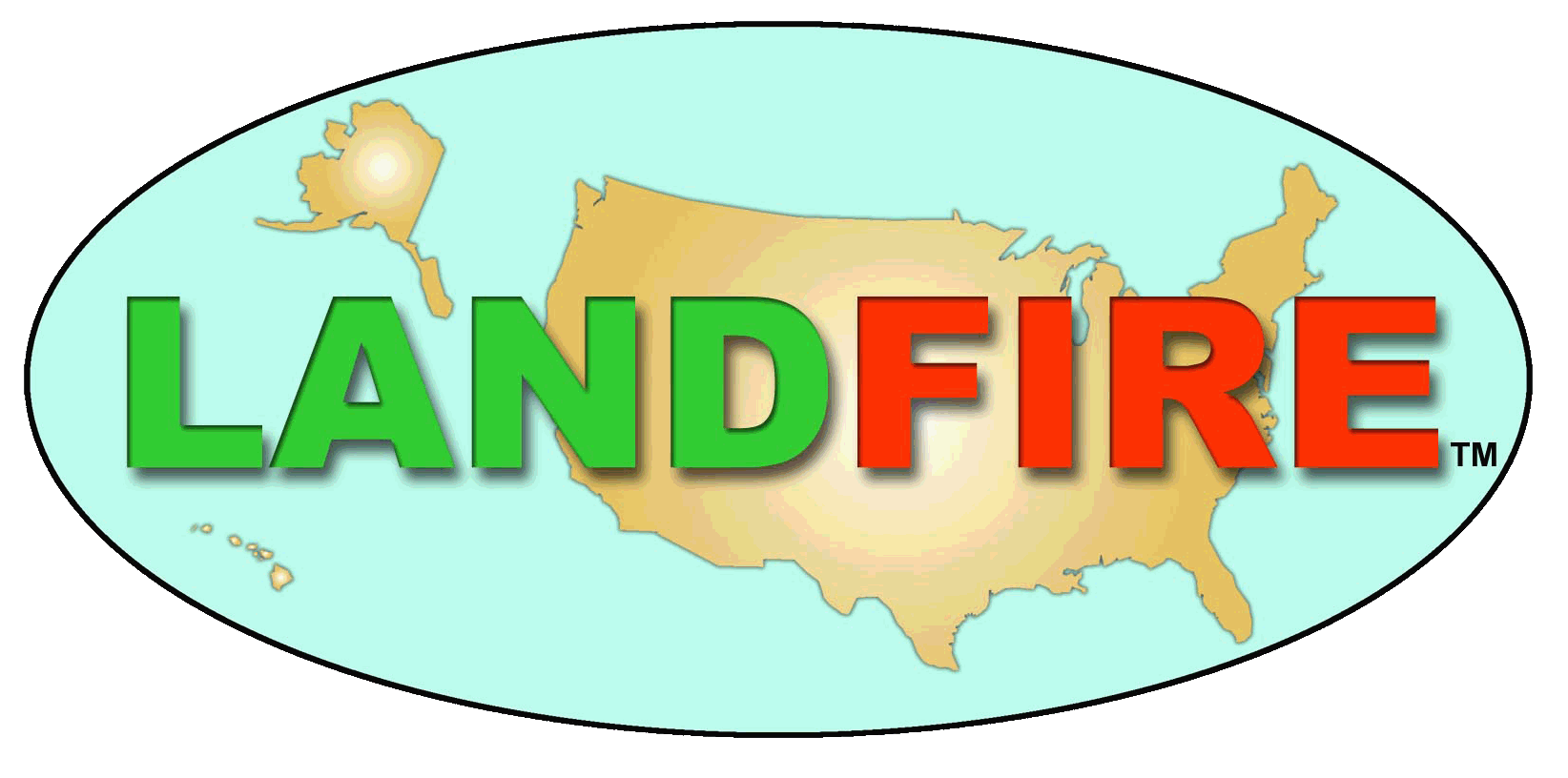 What’s Contributed to “Better/Faster” Disturbance Products?
Free and open access to the Landsat archive
Hardware
Clustered computer processing
High performance computing
Cloud computing 
Software Innovations
Automation through scripting
Improved compositing algorithms 
Percentile-based
New change products
SAFER
Percentile MIICA
Improved Analyst Mapping
Shared resources/knowledge
Training resources
Project management
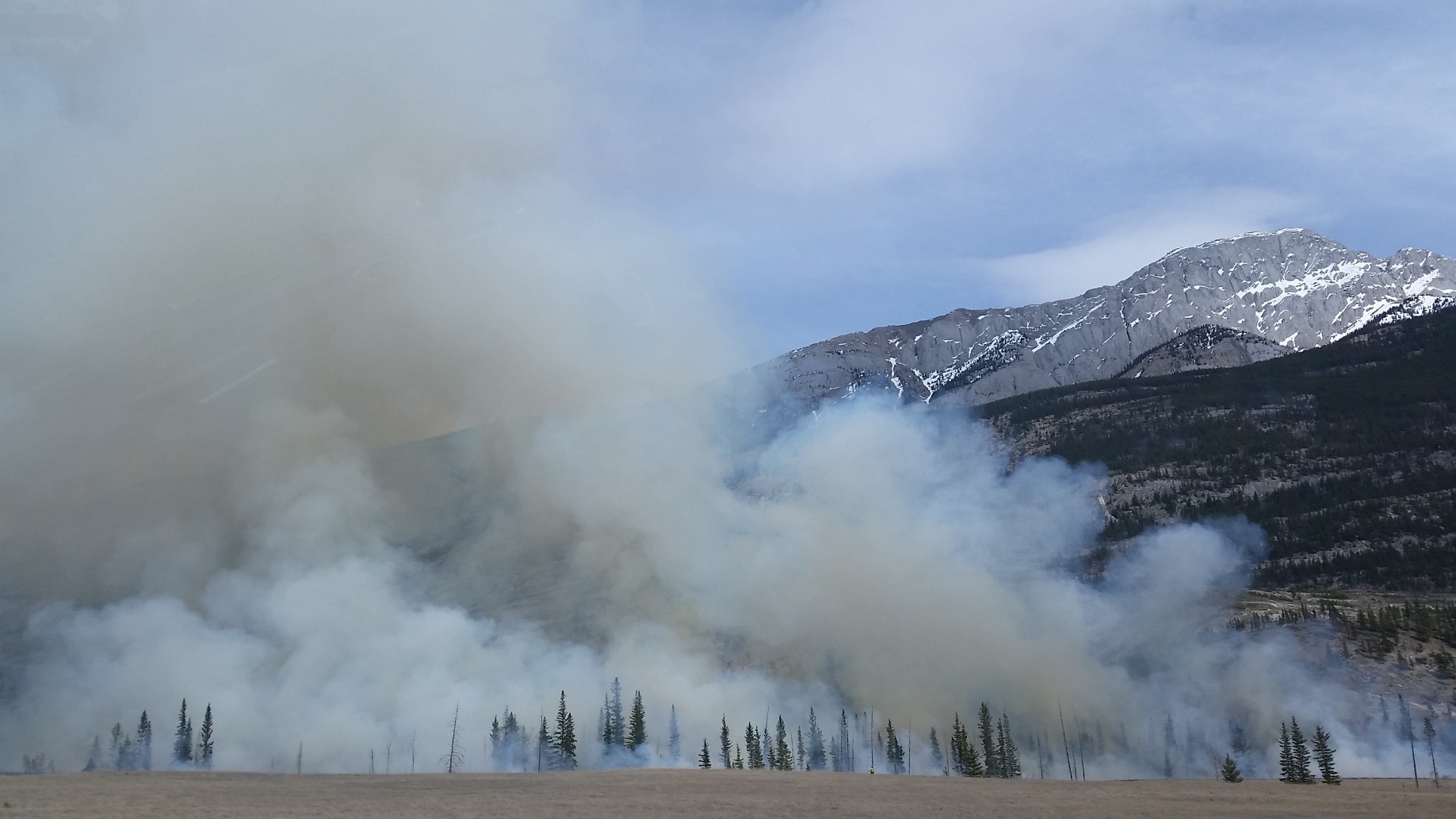 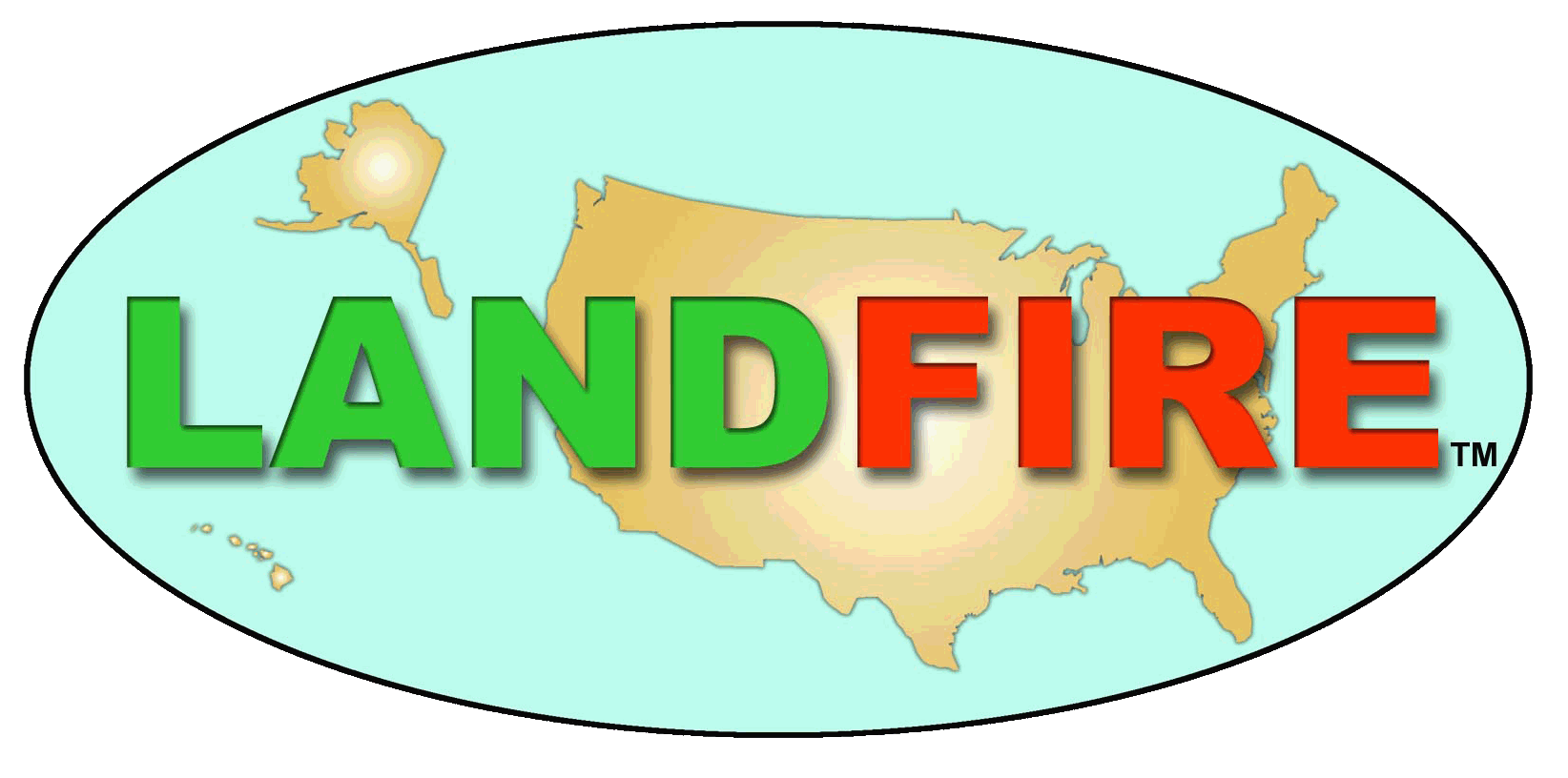 Disturbance Processes and Changes Through Time
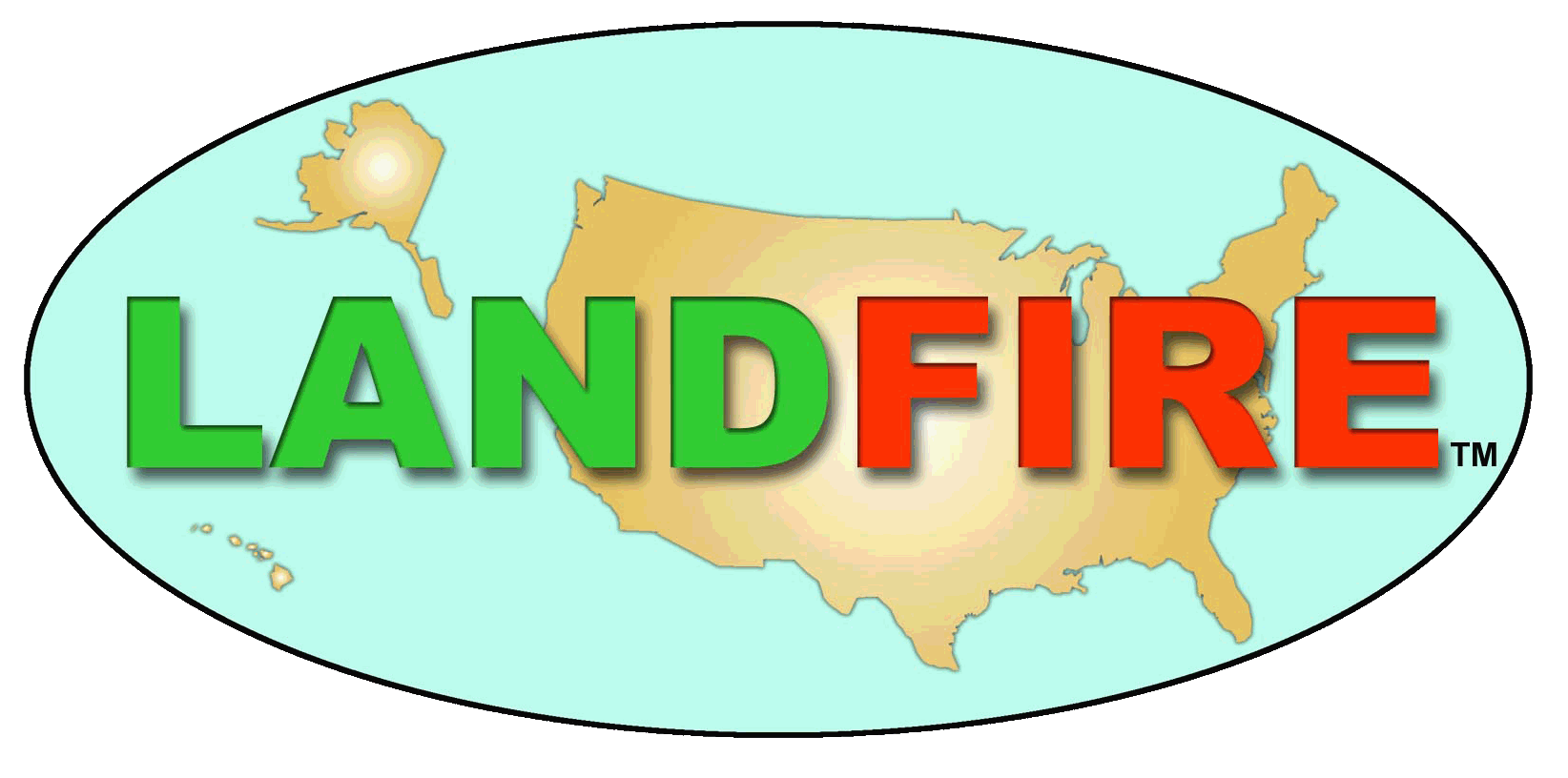 Initial Compositing Algorithm - Best Pixel
Kurtis Nelson and Dan Steinwand
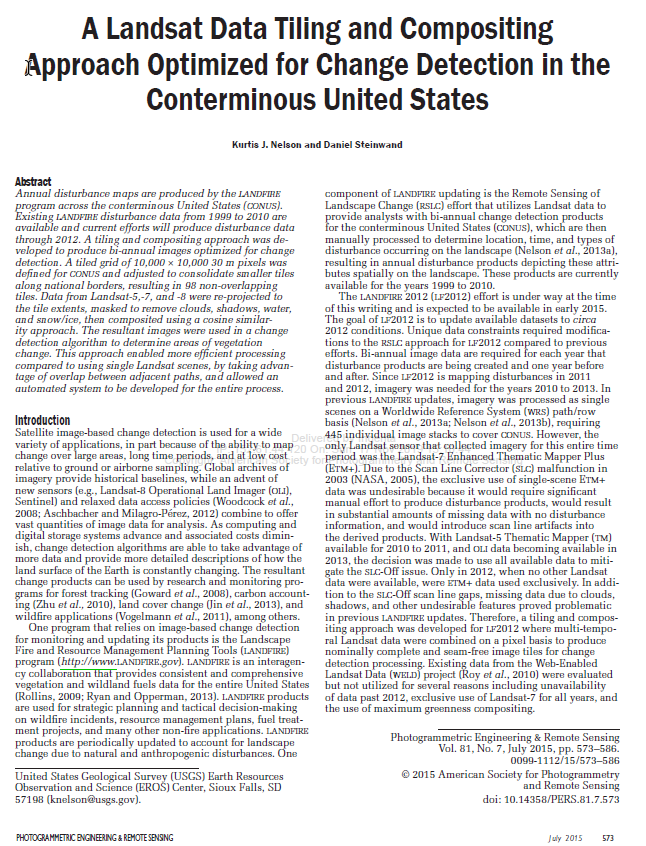 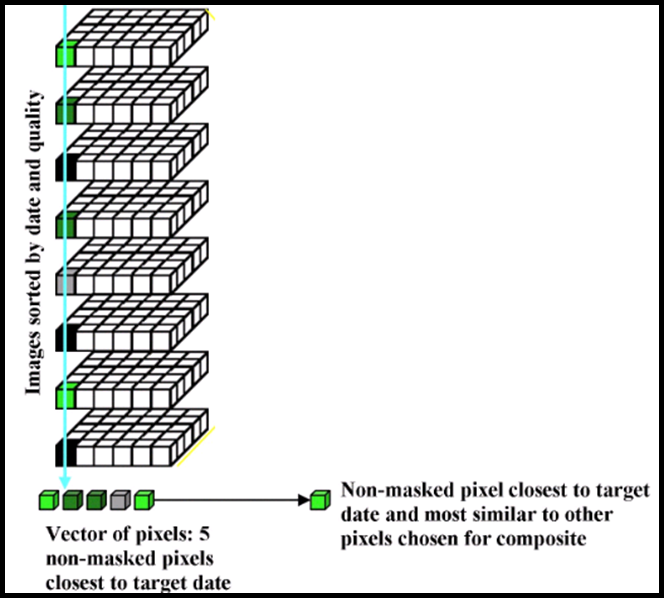 Based on target dates

DOY 175 (early) and DOY 250 (late)
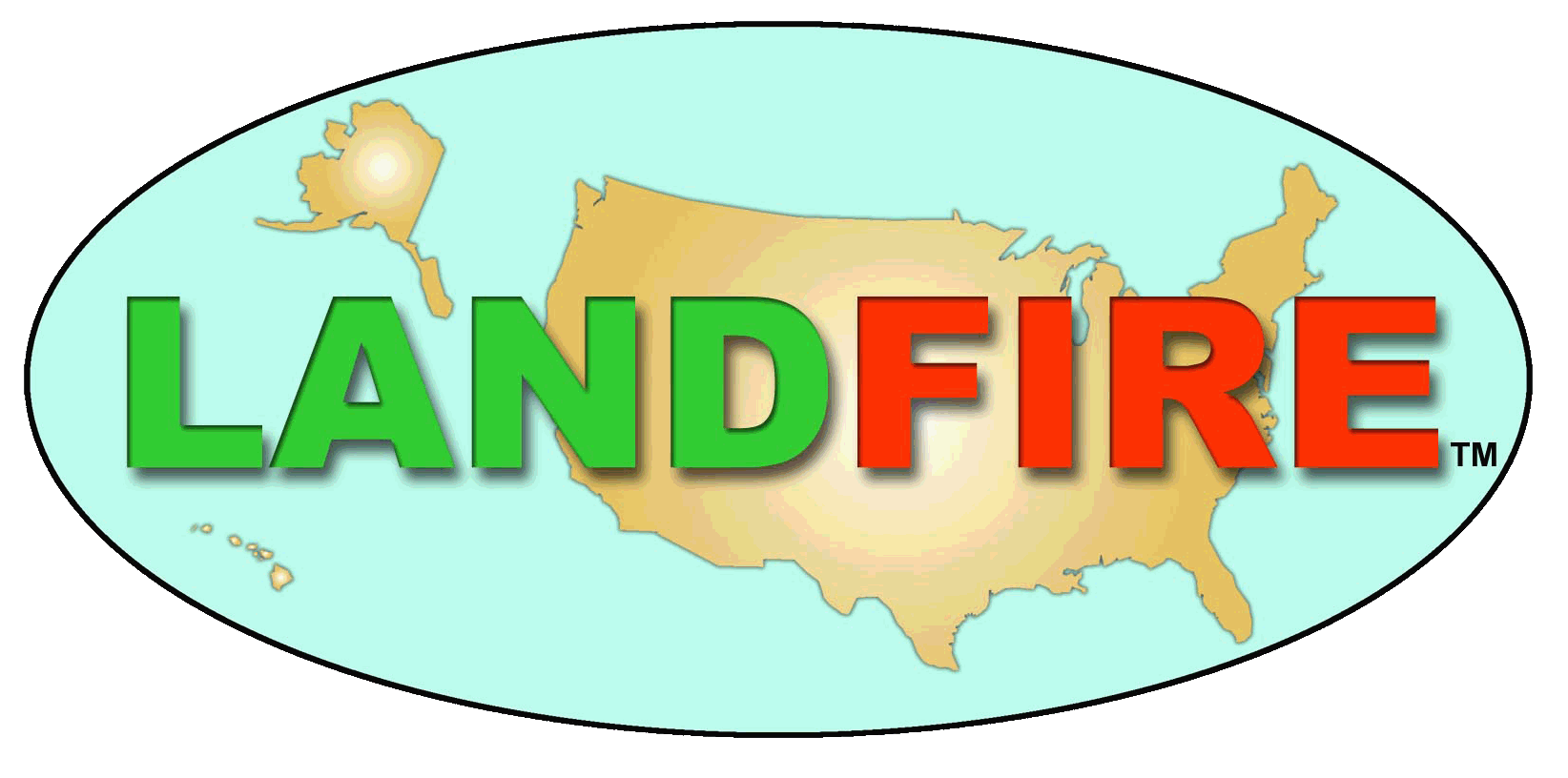 [Speaker Notes: Based on target dates.]
Percentile Composite
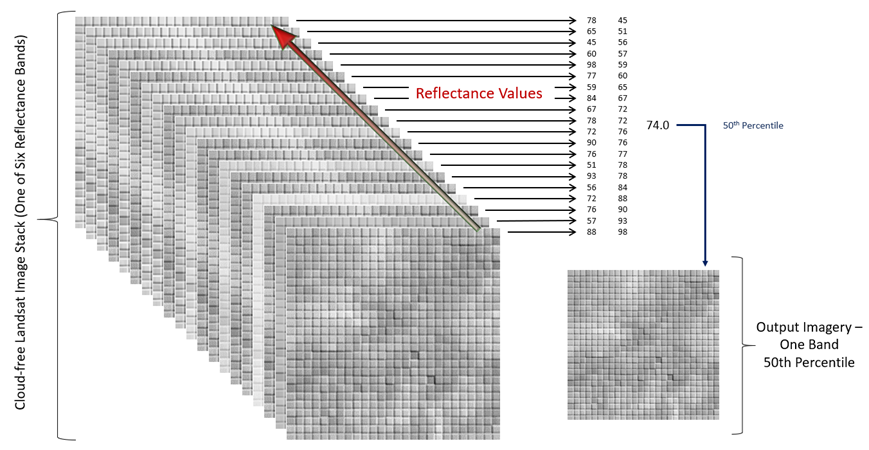 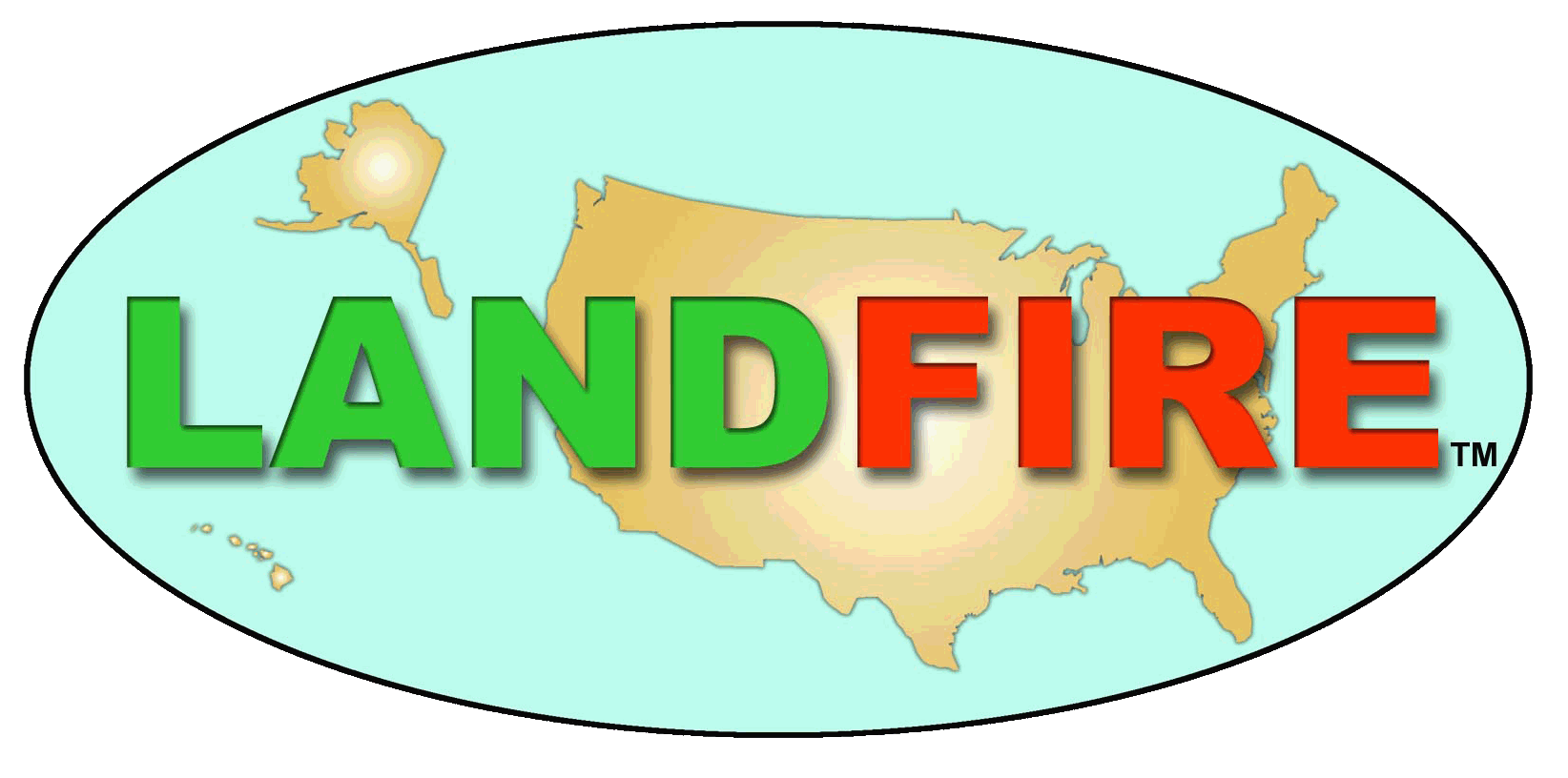 [Speaker Notes: Mention how many scenes on average there are.  Can be as many as possible.]
Percentile Composite
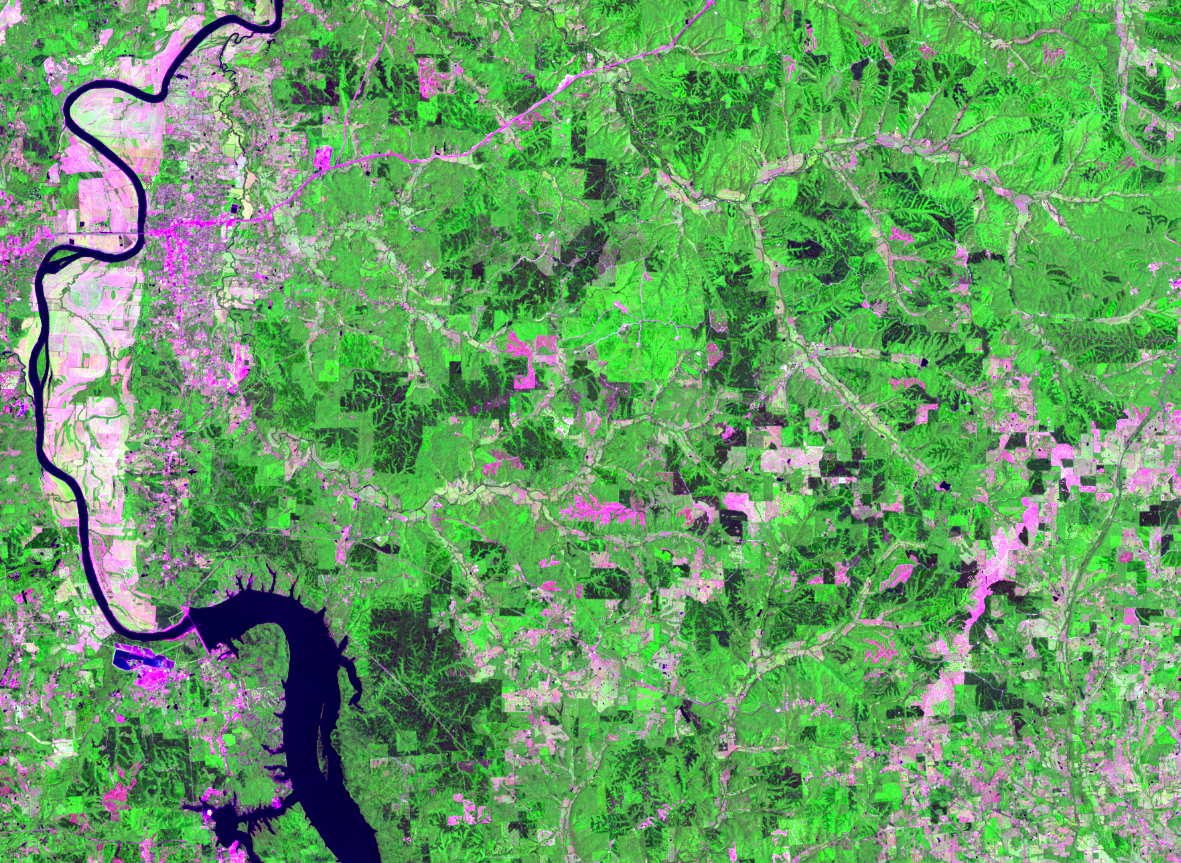 Percentile-based composites have proven to be qualitatively superior to best-pixel composites
Tend to be less “clustered” and pixelated (reduces the likelihood of outliers)
Tile boundaries and WRS path/row seam lines are less pronounced 

The key to a good composite is to have enough representative imagery for the dates of interest and effective cloud and shadow masking
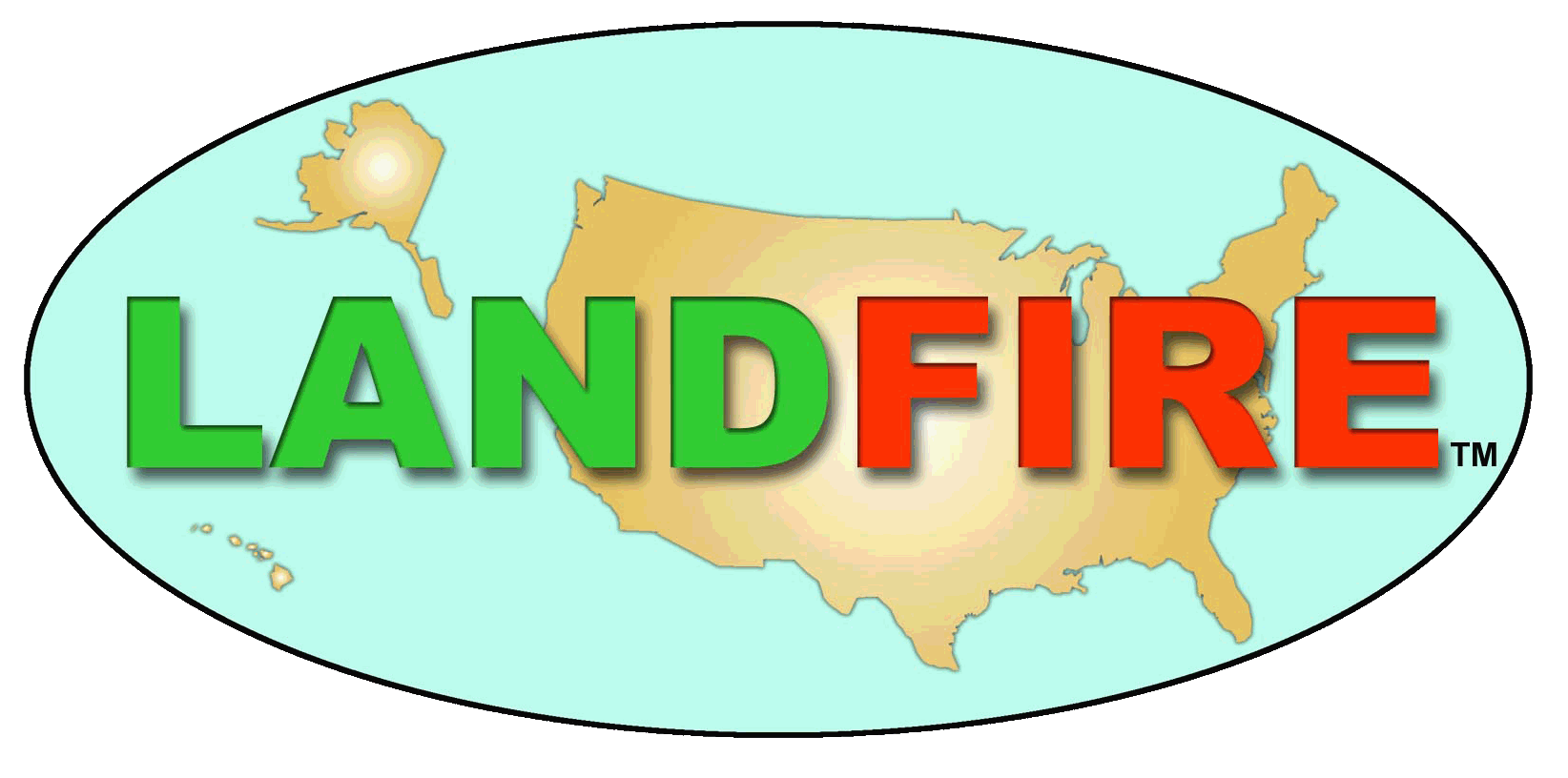 Change Products
For each compositing process 76 products are produced.  These are distilled into a handful of change products and severity data that are leveraged by the analysts during the mapping process 
A few of the primary products used are:
MIICA (Multi-Index Integrated Change Analysis)
dNBR	 (pre/post burn index)
dNDVI (pre/post vegetation index)
dNDMI (pre/post moisture index)
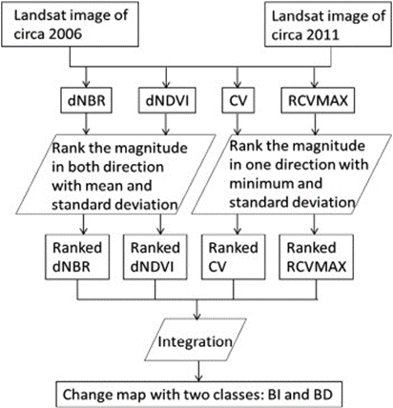 MIICA
Jin, et. al 2011
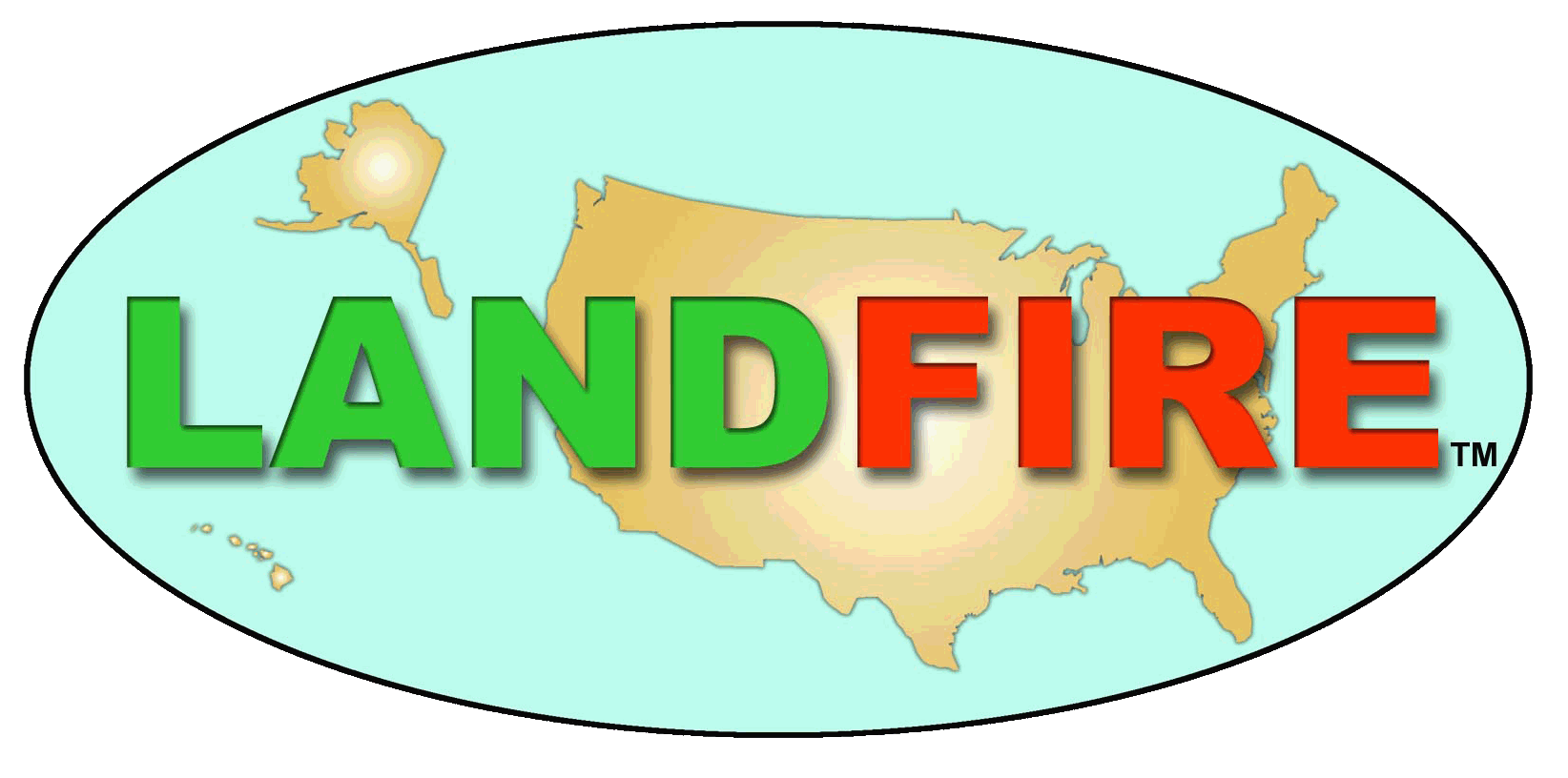 [Speaker Notes: Tools in our toolchest]
Examples
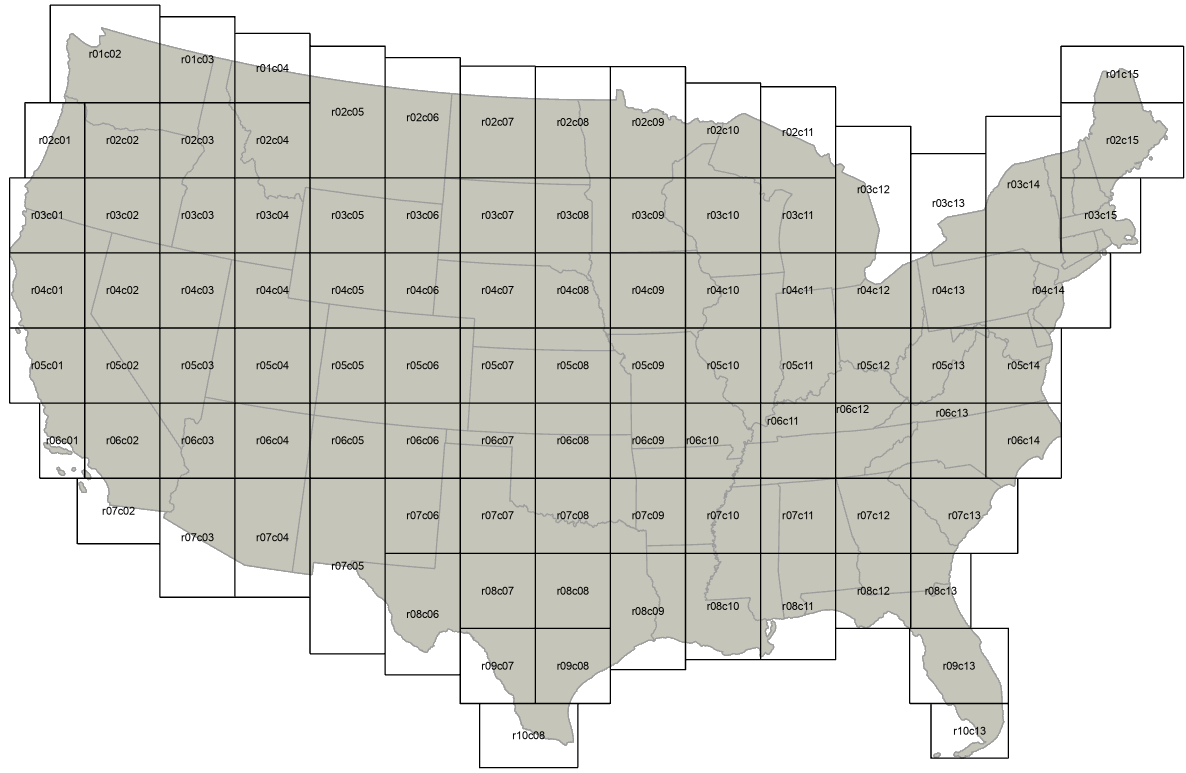 MIICA Examples
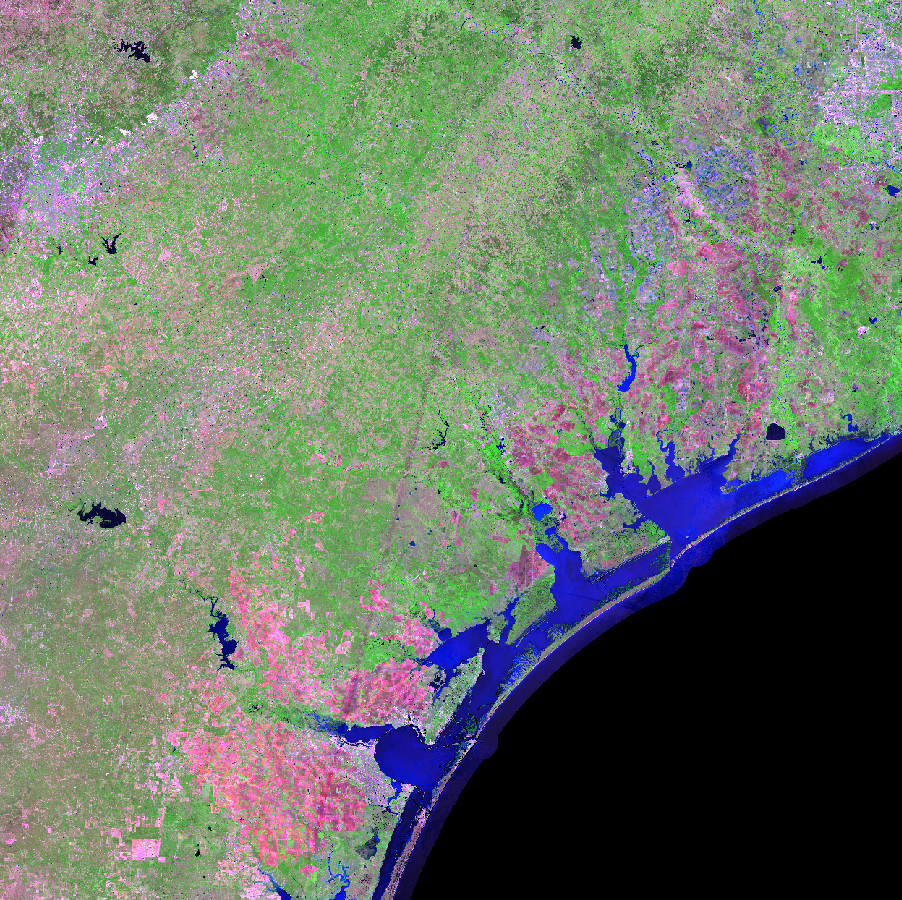 50th percentile composite 2019 (early season)
[Speaker Notes: 2019 175]
MIICA Examples
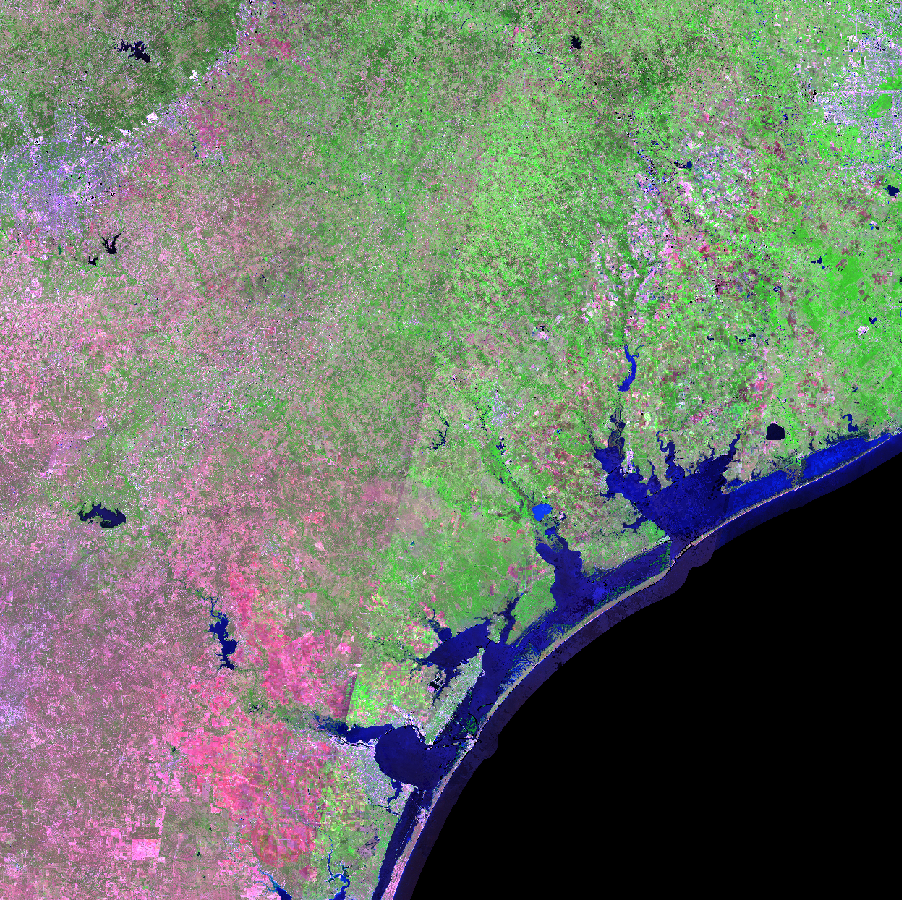 50th percentile composite 2020 (early season)
[Speaker Notes: 2020 175]
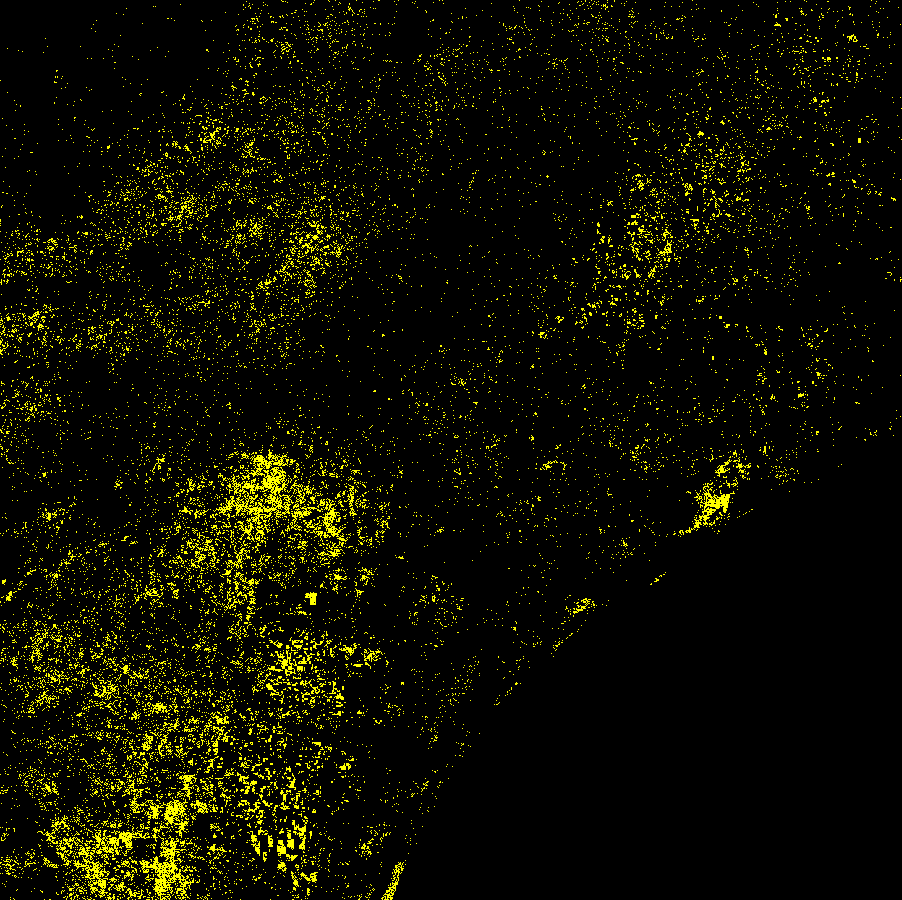 MIICA Examples
MIICA 2019 – 2020 (early season) produced from the 50th percentile composite
MIICA Examples
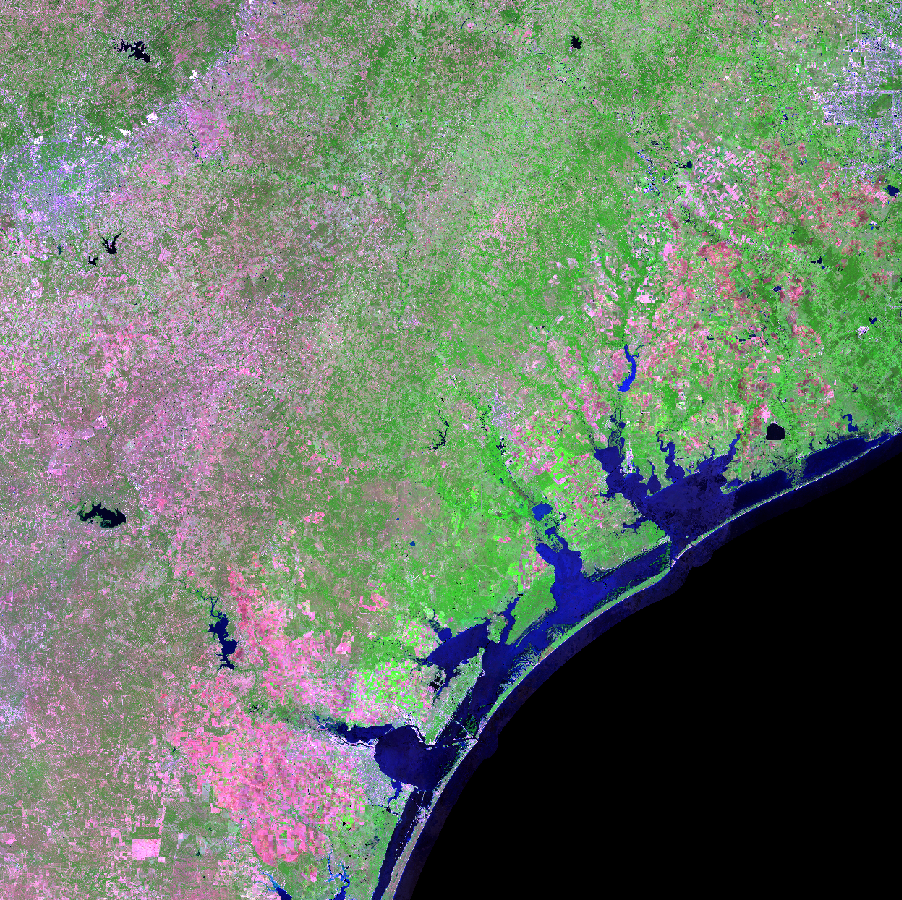 50th percentile composite 2019 (late season)
MIICA Examples
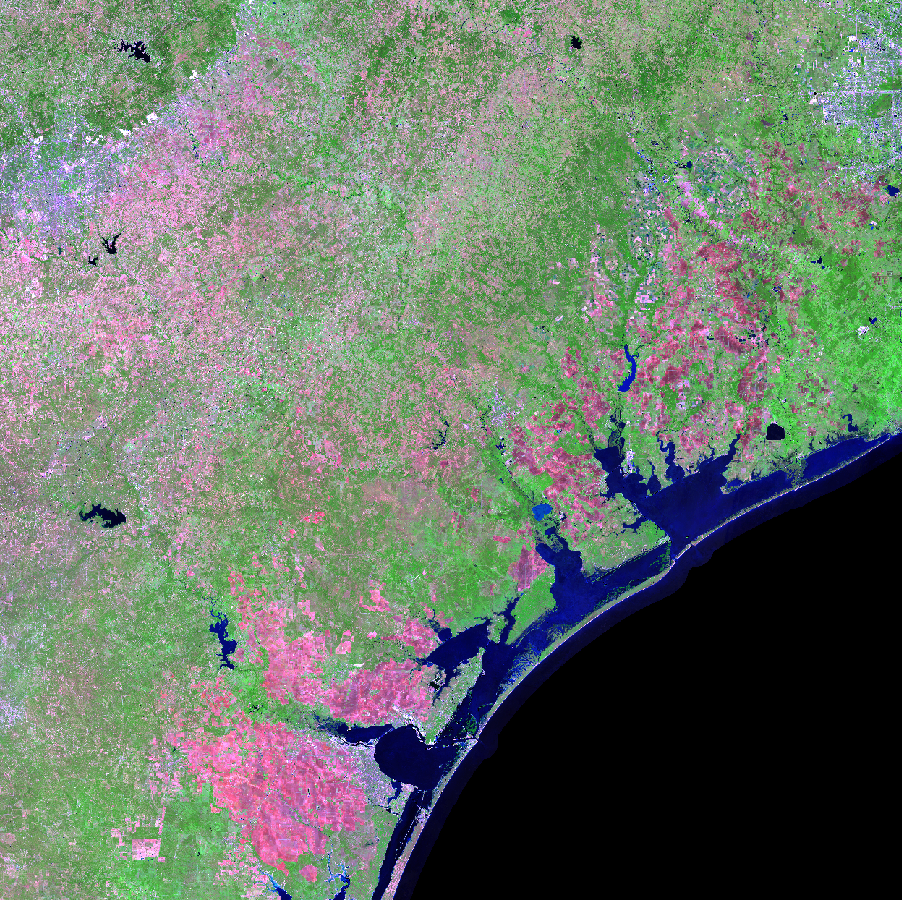 50th percentile composite 2020 (late season)
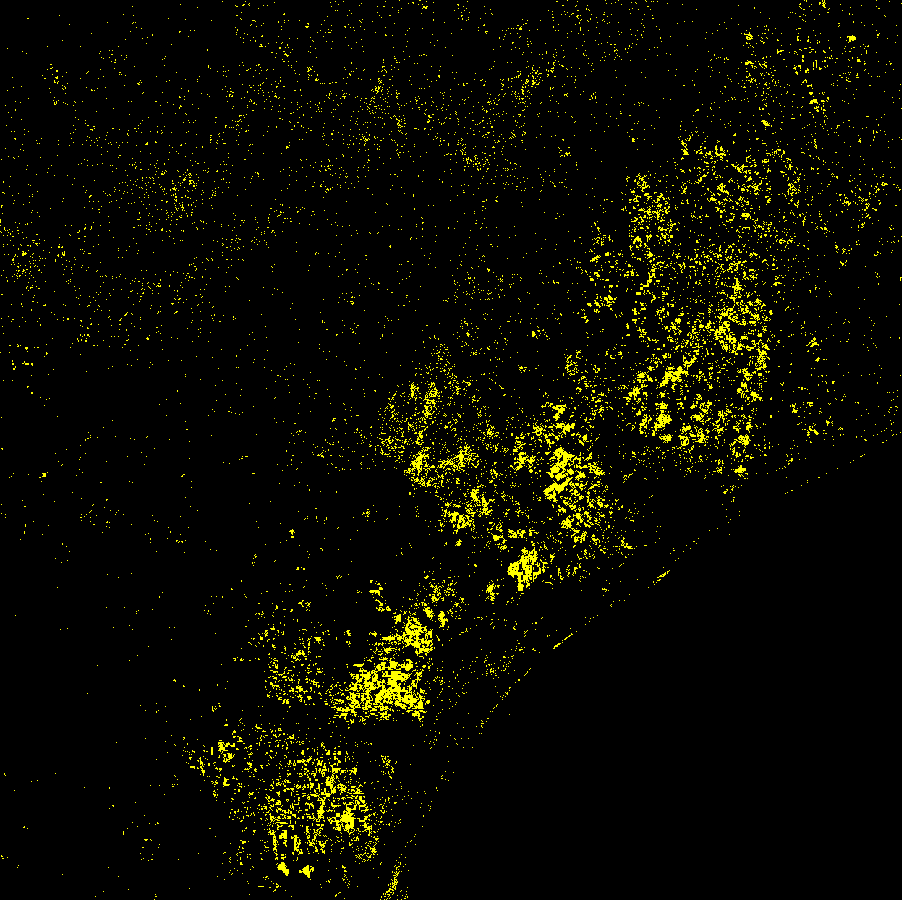 MIICA Examples
MIICA 2019 – 2020 (late season) produced from the 50th percentile composite
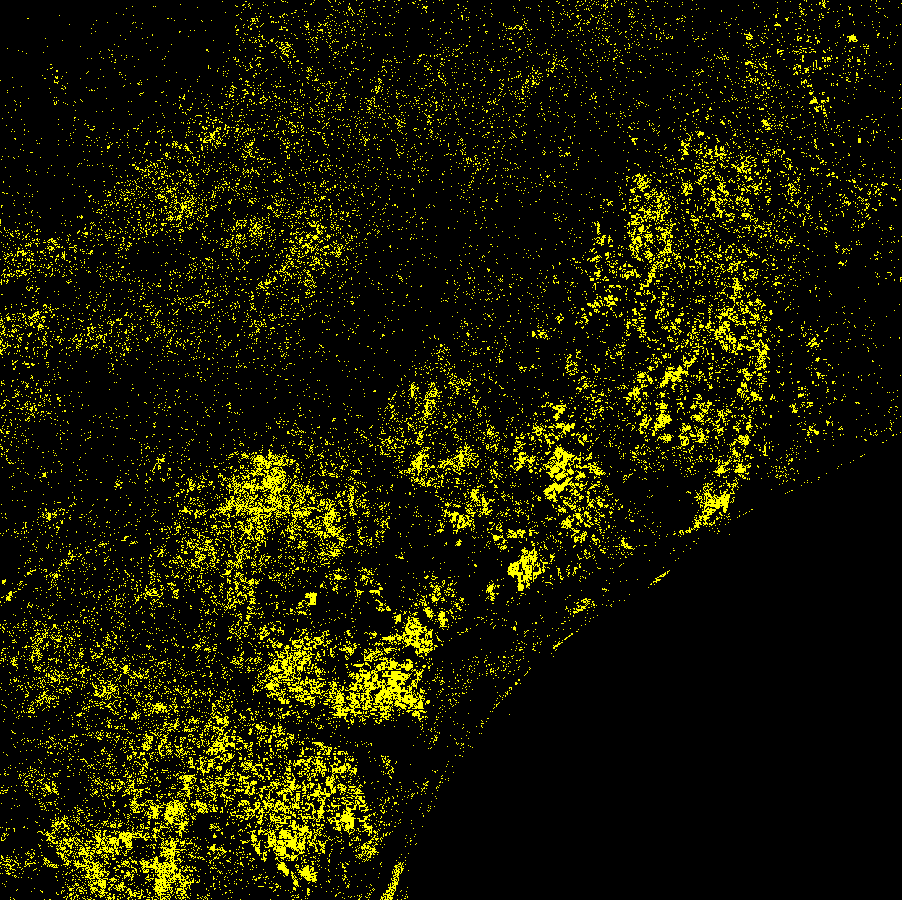 MIICA Examples
MIICA 2019 – 2020 (early and late season) produced from the 50th percentile composite

This demonstrates how difficult it can be to tease out real or more permanent change from change that is either seasonal or due to temporary wet or dry conditions

Analysts use their skills of image interpretation along with corresponding imagery and change products to help sort through the noise
MIICA Examples
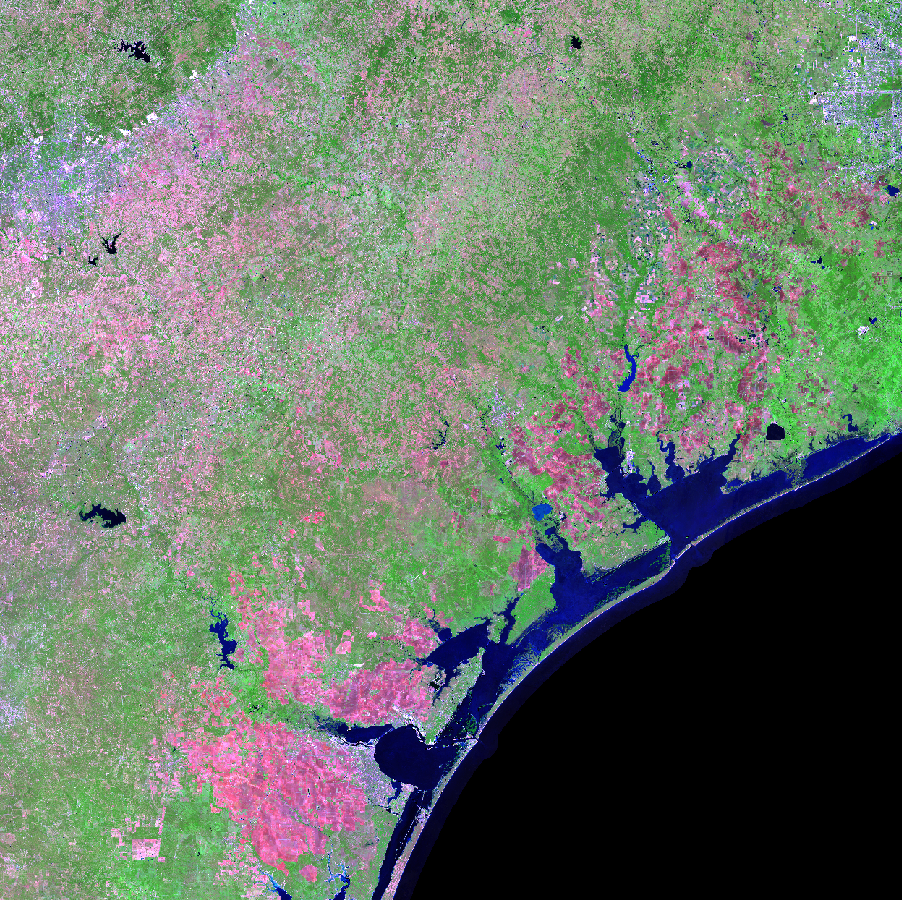 50th percentile composite 2020 (late season)

For a more specific example let’s zoom in
MIICA Examples
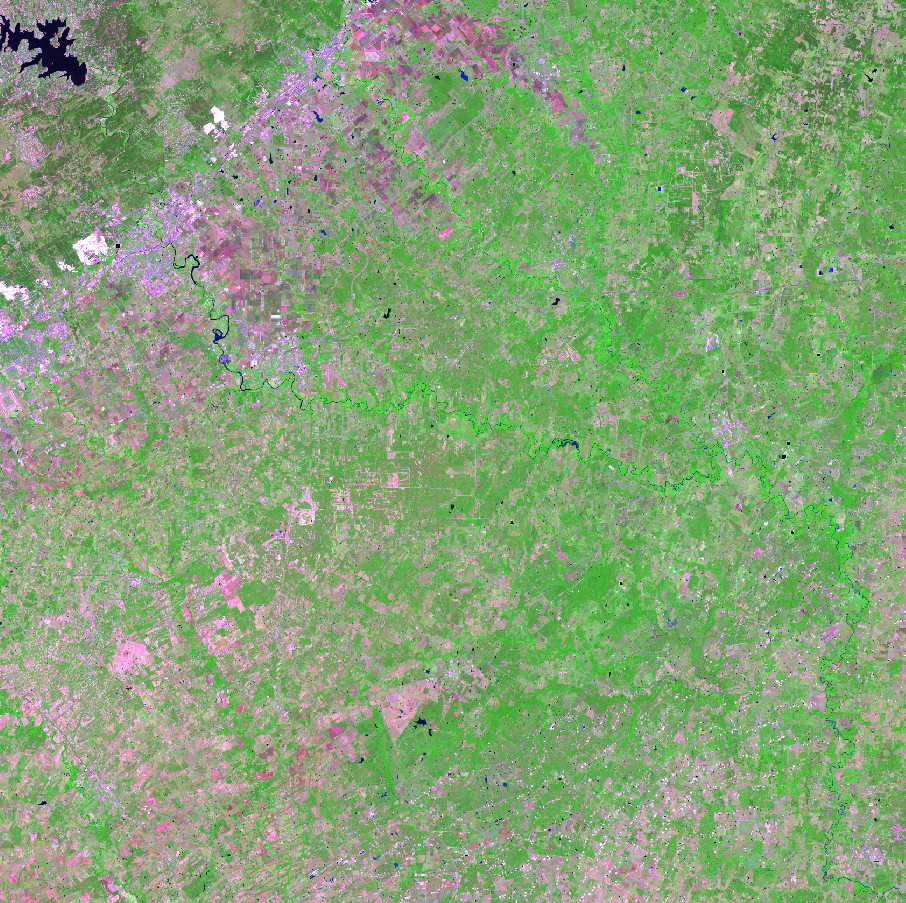 50th percentile composite 2019 (early season)
MIICA Examples
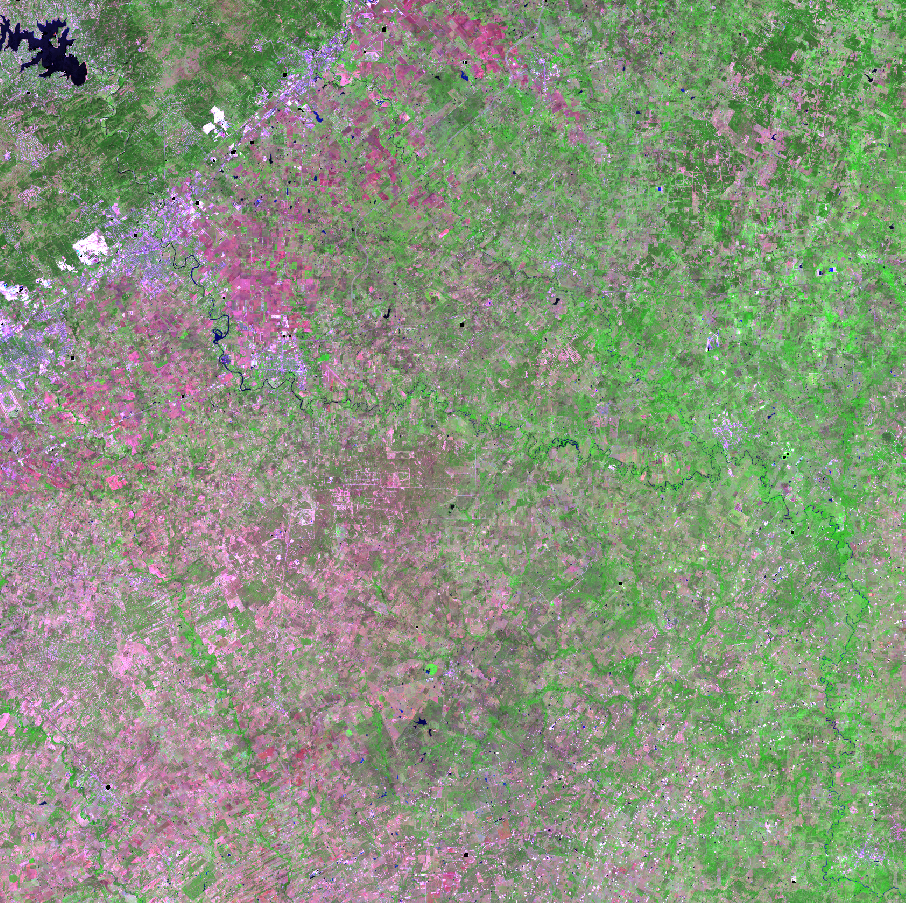 50th percentile composite 2020 early season composite

Notice the seasonal change in the SW portion of the image
MIICA Examples
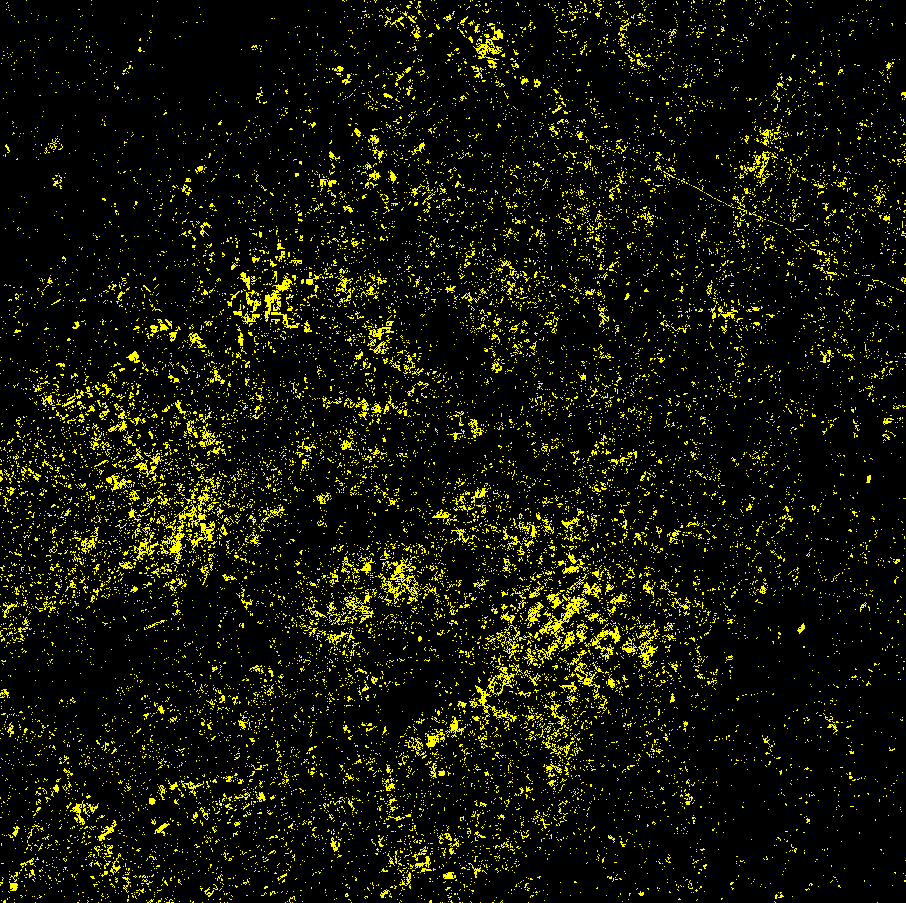 MIICA 2020 for early and late seasons
Percentile MIICA
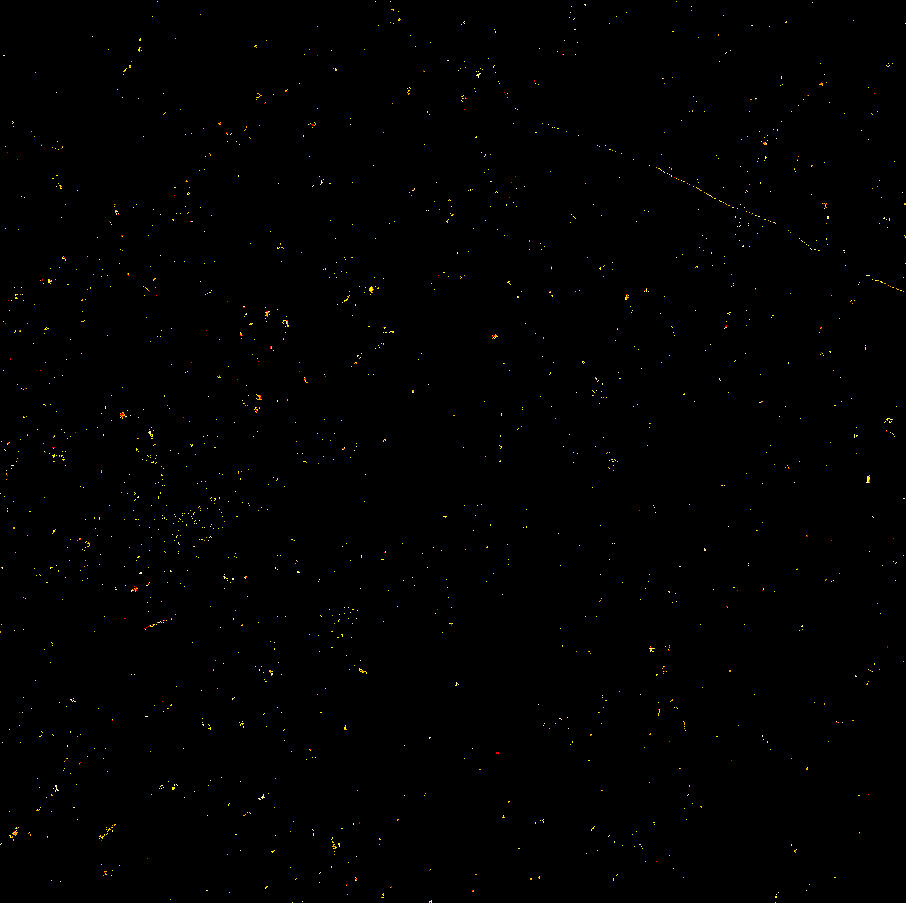 The percentile MIICA product distills all individual MIICA products (12 total) into a single product by analyzing combinations data and assigning a value according to the number of times a pixel is identified as changed  

Provides a scale of values 1-10 with 10 being the most likely change value.  This gives the analyst the ability to adjust the cutoff to what’s perceived as real change

Here everything with a value of 5 or greater is displayed
[Speaker Notes: Used pMIICA to reduce the “noise"]
Percentile MIICA
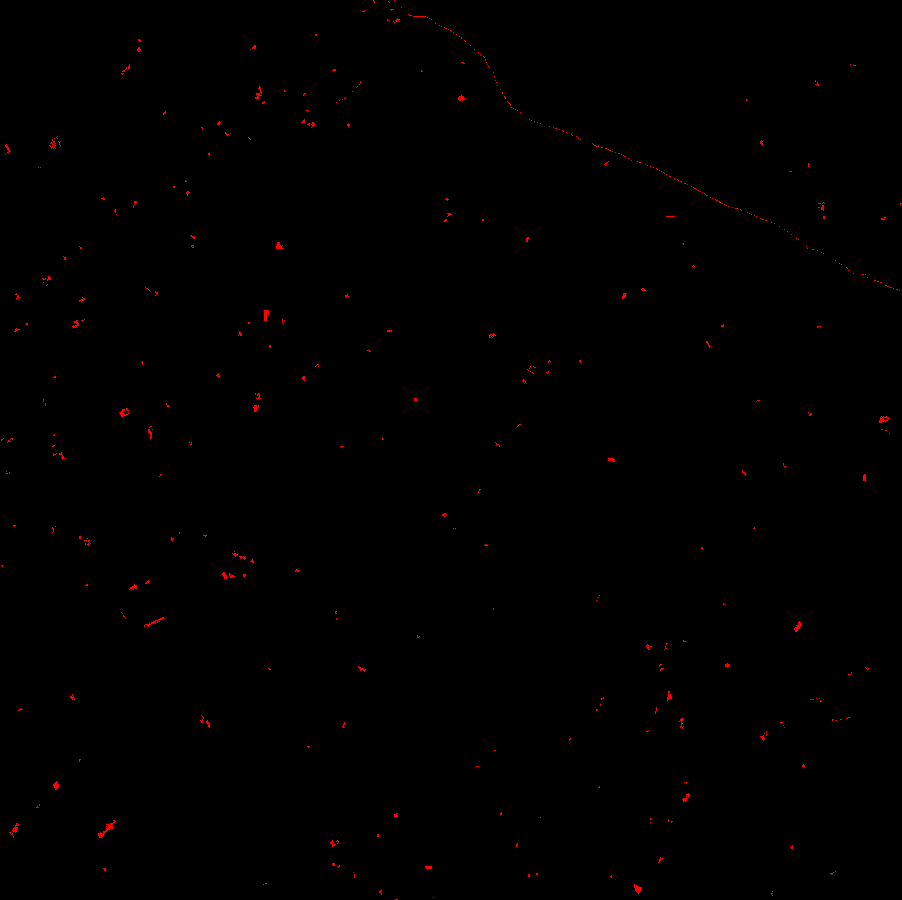 This is the final mapped disturbance after analysts edits.  There is a high correlation between the final output and pMIICA product

In areas of disagreement with pMIICA the analysts visually identified change that wasn’t captured or used another data set to identify it (preponderance of evidence)
Spatially Adaptive Filter for Error Reduction (SAFER)​
Developed by the LANDFIRE research team
Uses spatial context, statistical evaluation, and random forest modeling to target disturbances
Algorithm details coming in the next presentation
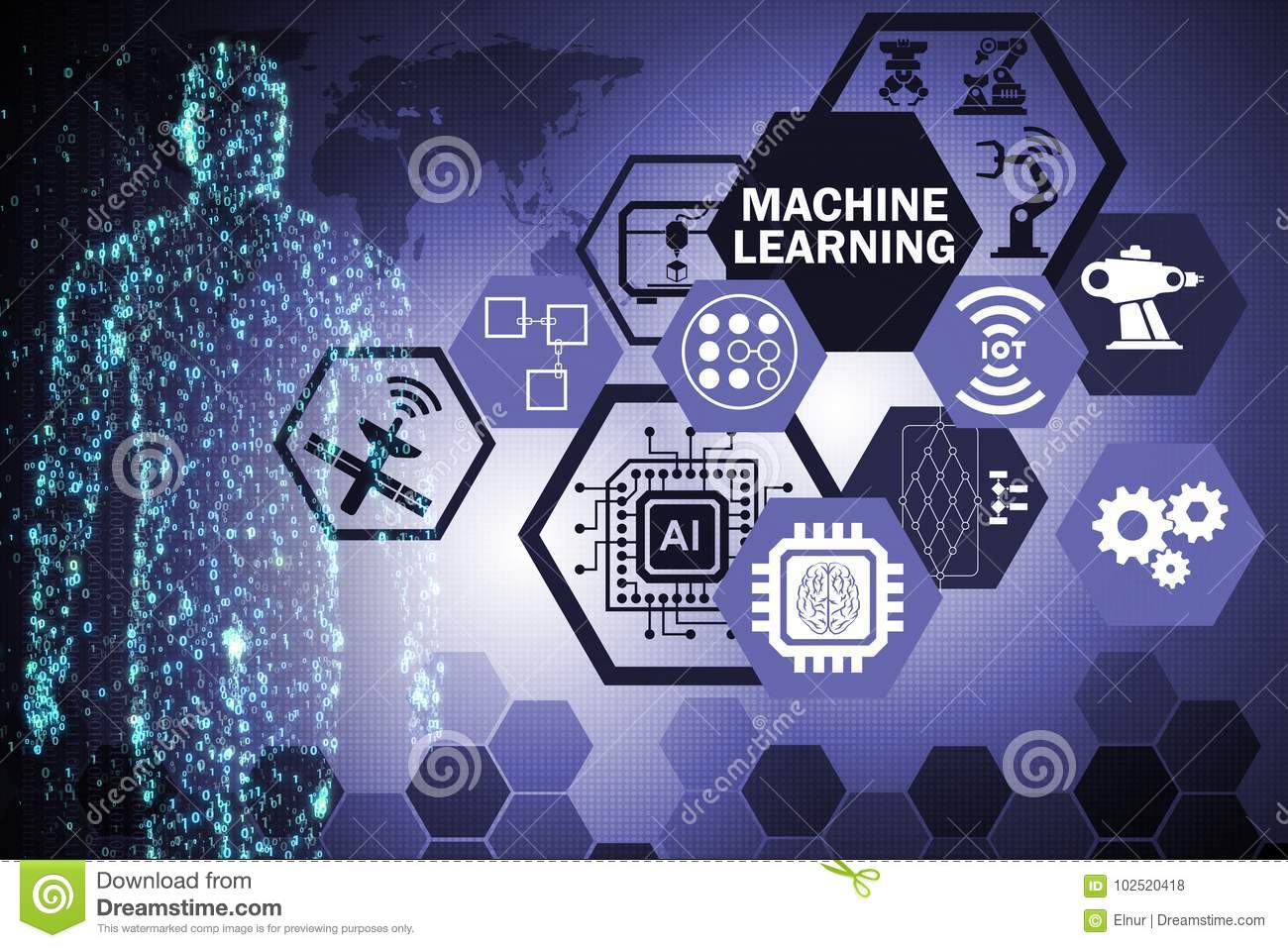 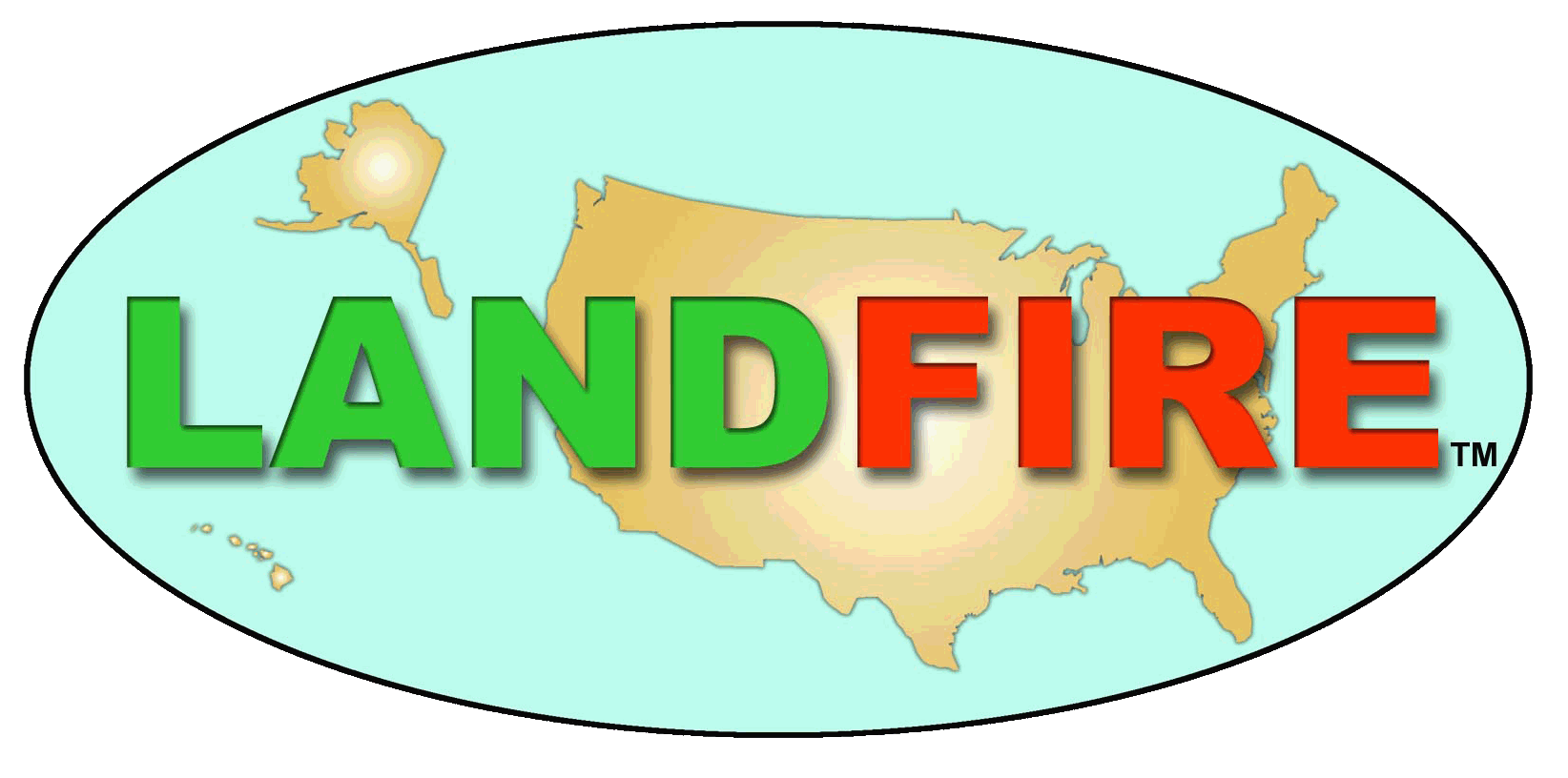 SAFER and pMIICA
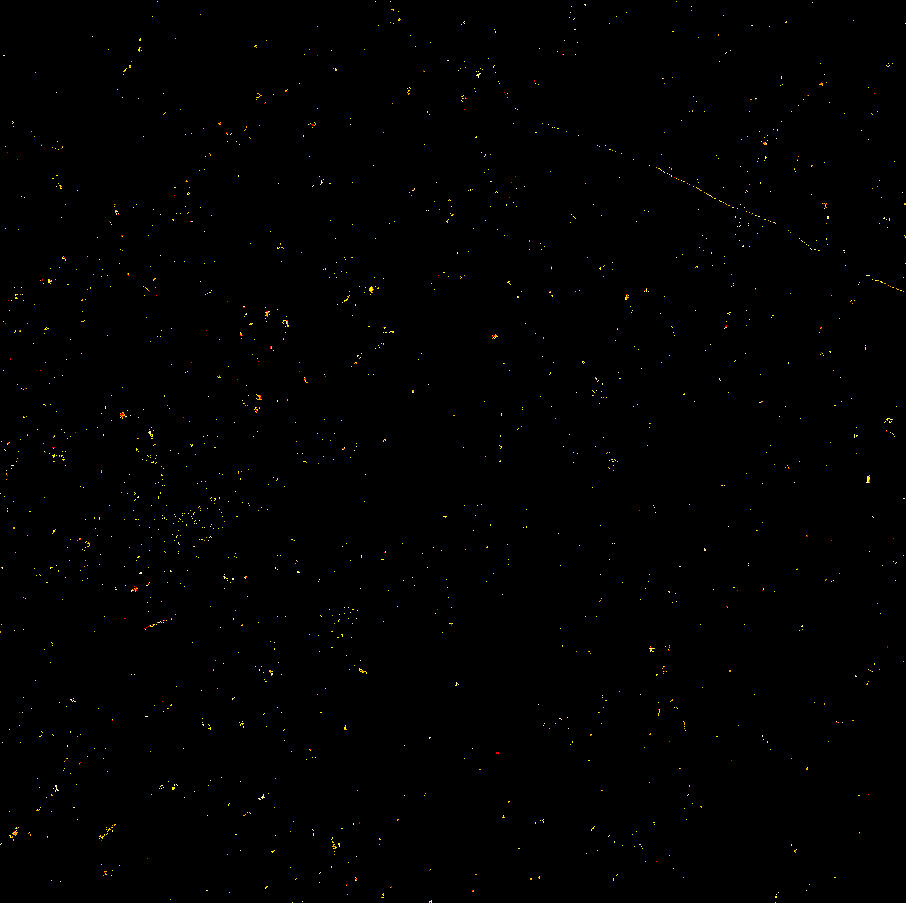 pMIICA
Using the previous examples, we can compare pMIICA to SAFER
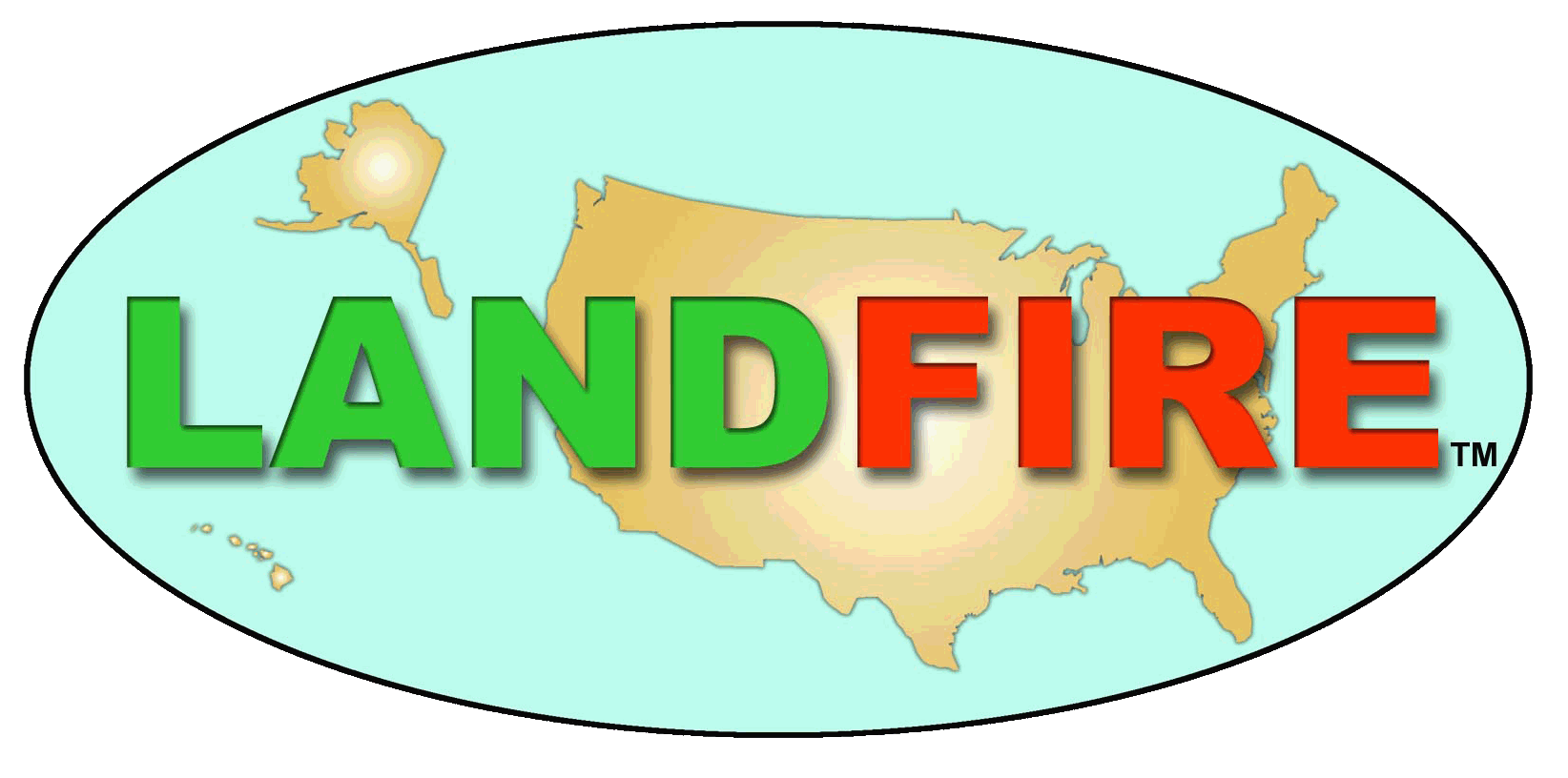 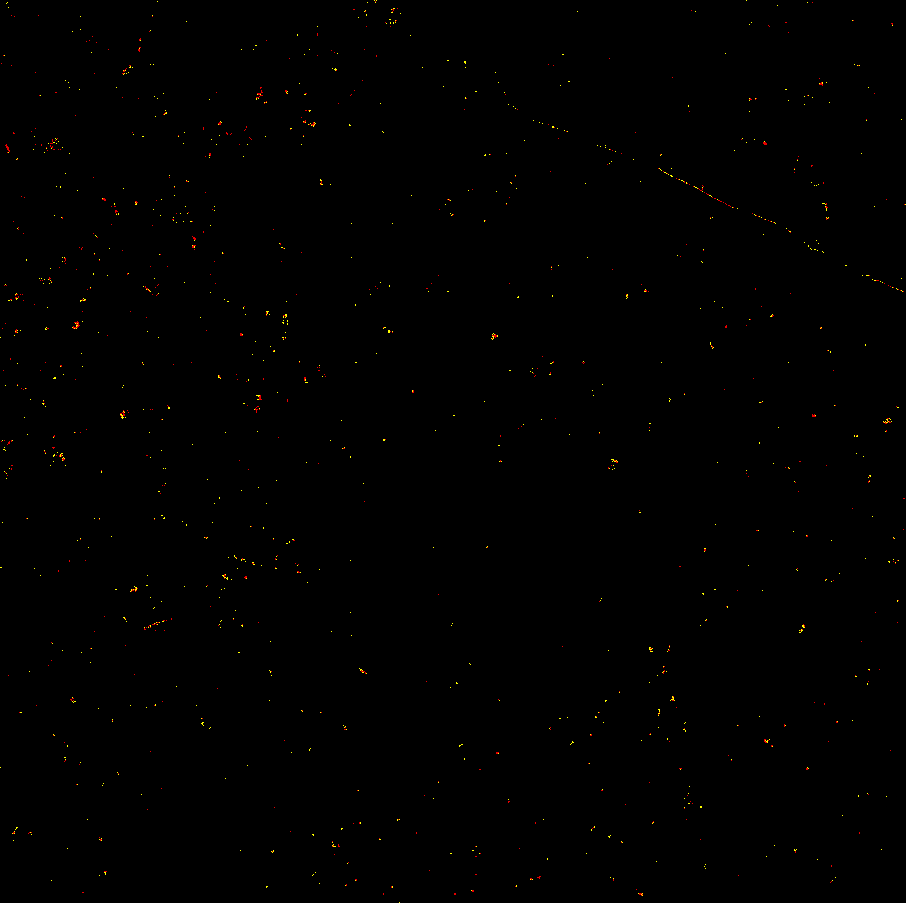 SAFER and pMIICA
SAFER
There are a lot of similarities between the two products, but SAFER typically does a better job at removing some of the extraneous noise
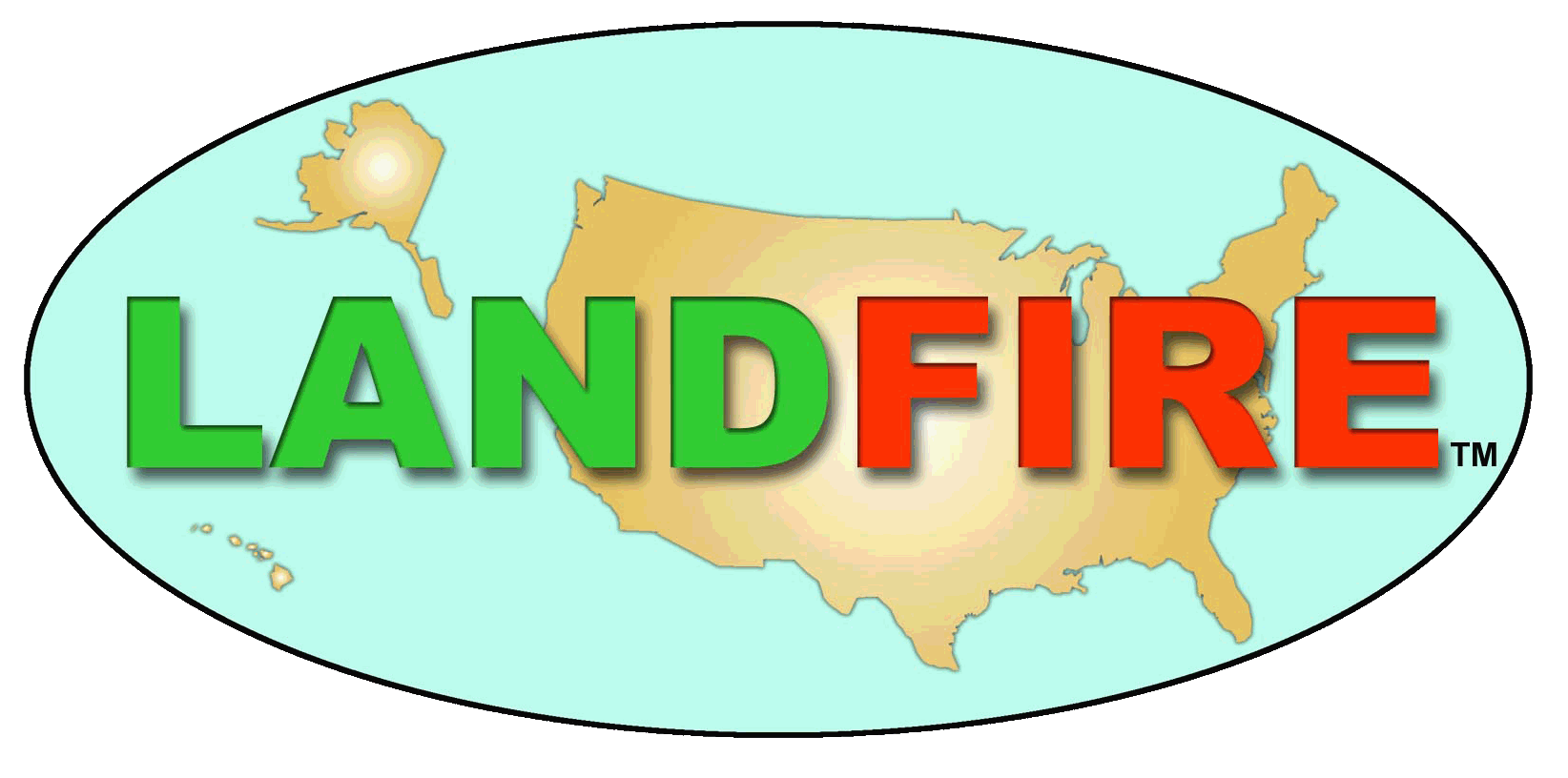 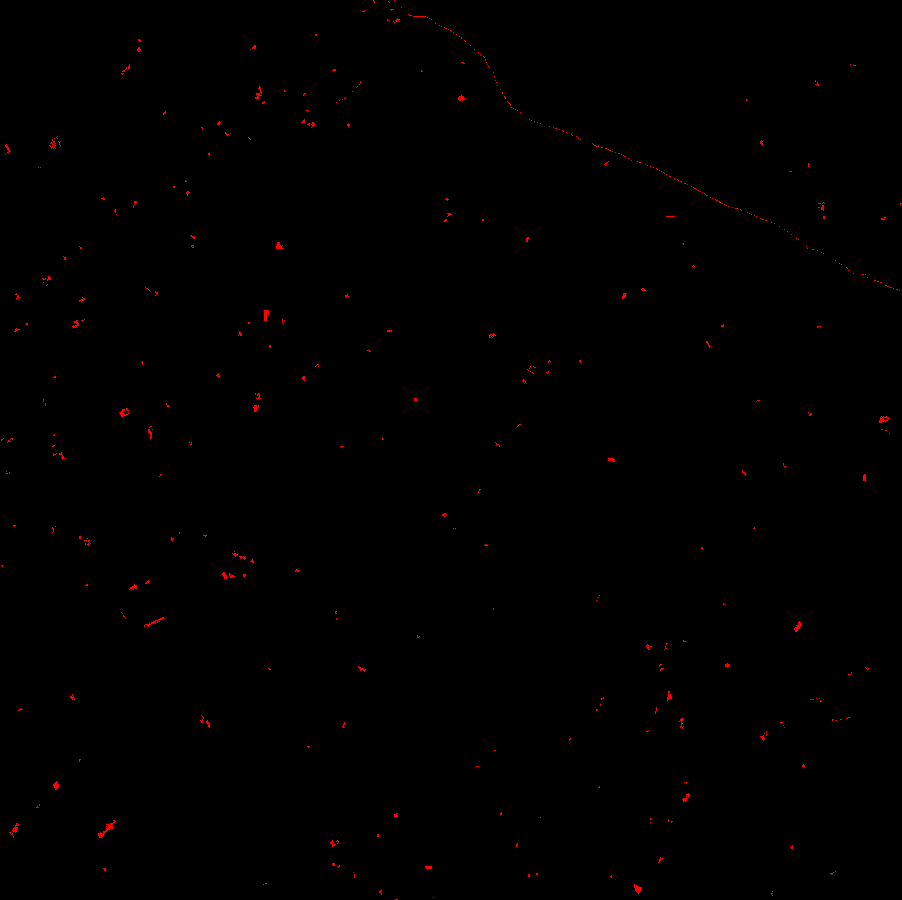 SAFER and pMIICA
Final Disturbance
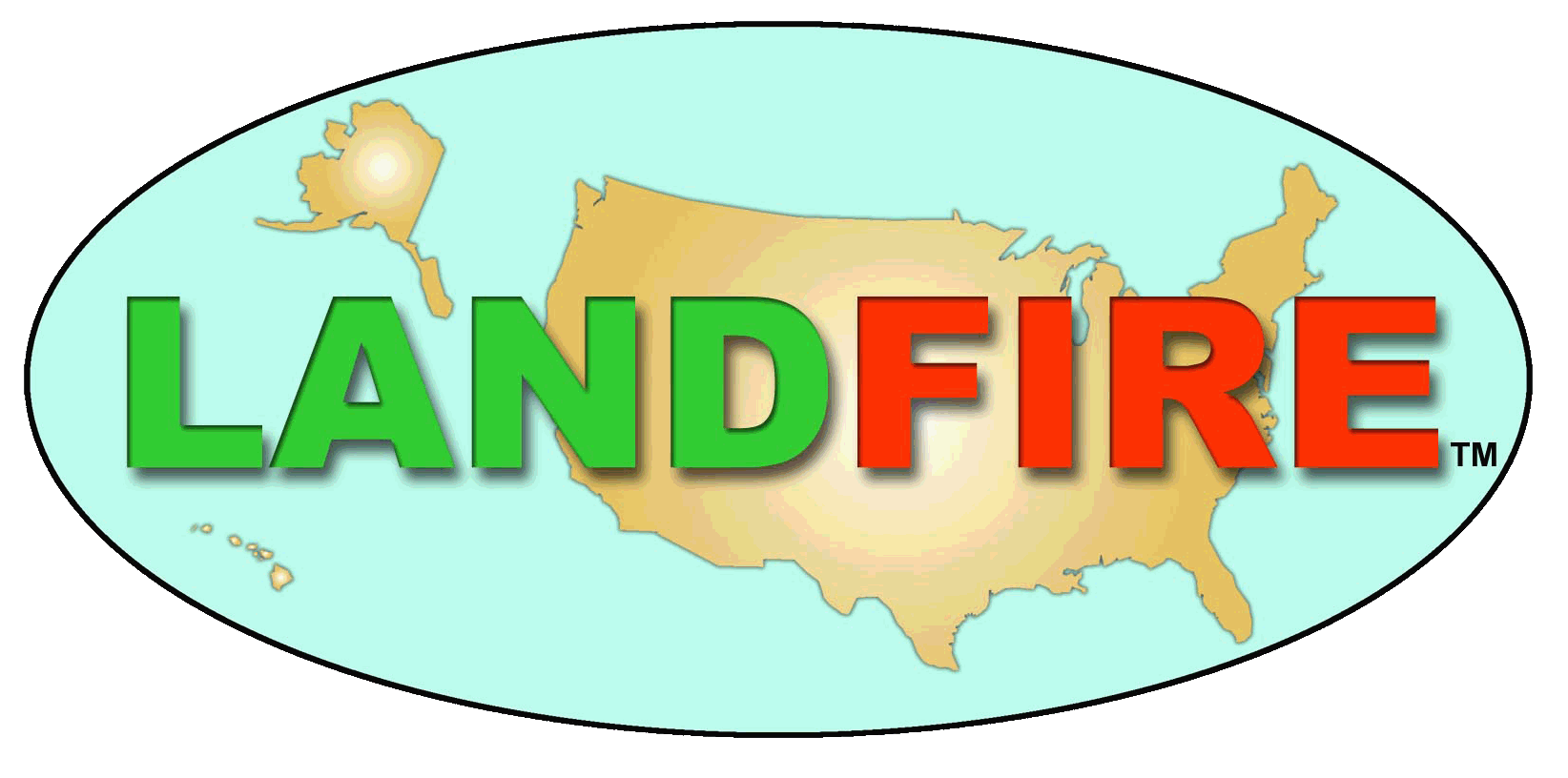 Conclusions
LANDFIRE is transitioning from mapping disturbance for the US and territories in two-year intervals (with a two-year delay) to mapping in approximately six months after imagery are collected
The combination of technological advancements, algorithm improvements, automation, and experienced staff are the primary components to achieving this goal
Other programs that are transitioning to cloud and high-performance computing, may be positioned to incorporate some of the process shared here
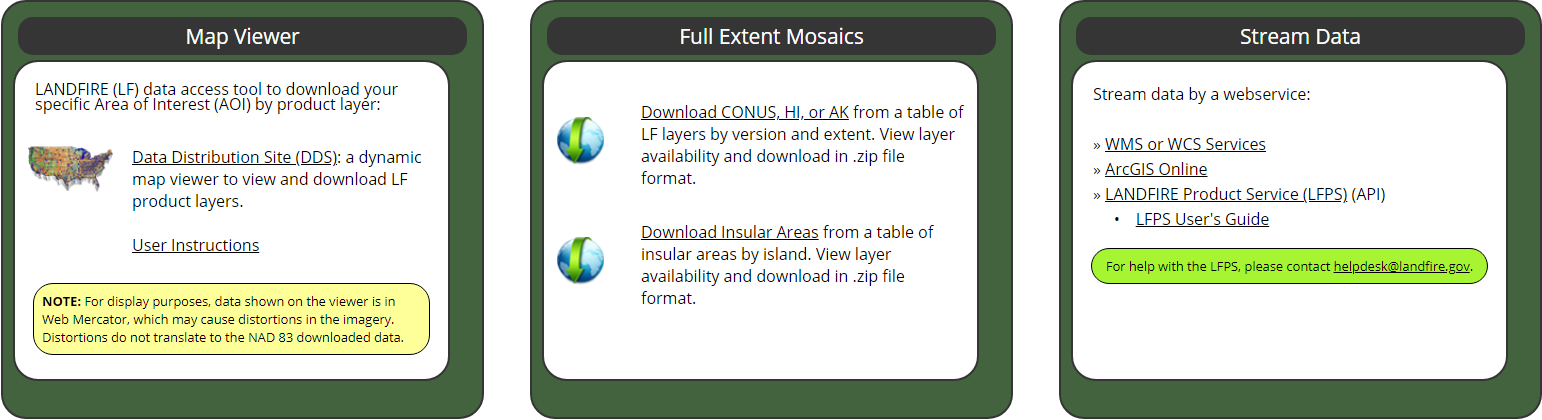 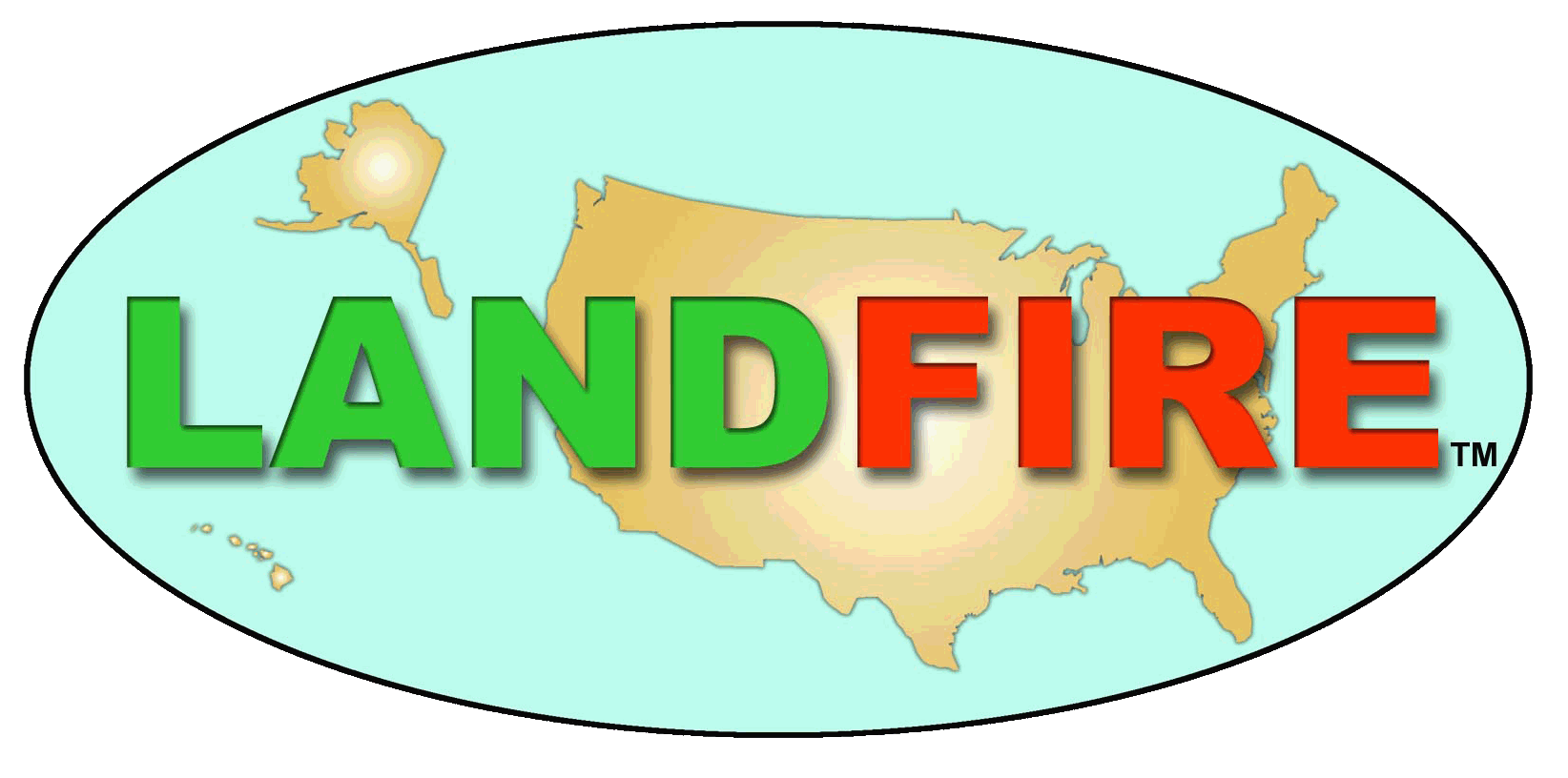 [Speaker Notes: Our data may someday be in the cloud.]
What’s Next?
Better composites (more imagery)
Cloud processing (significantly faster – no downloads)
Revamped legend with better attribution
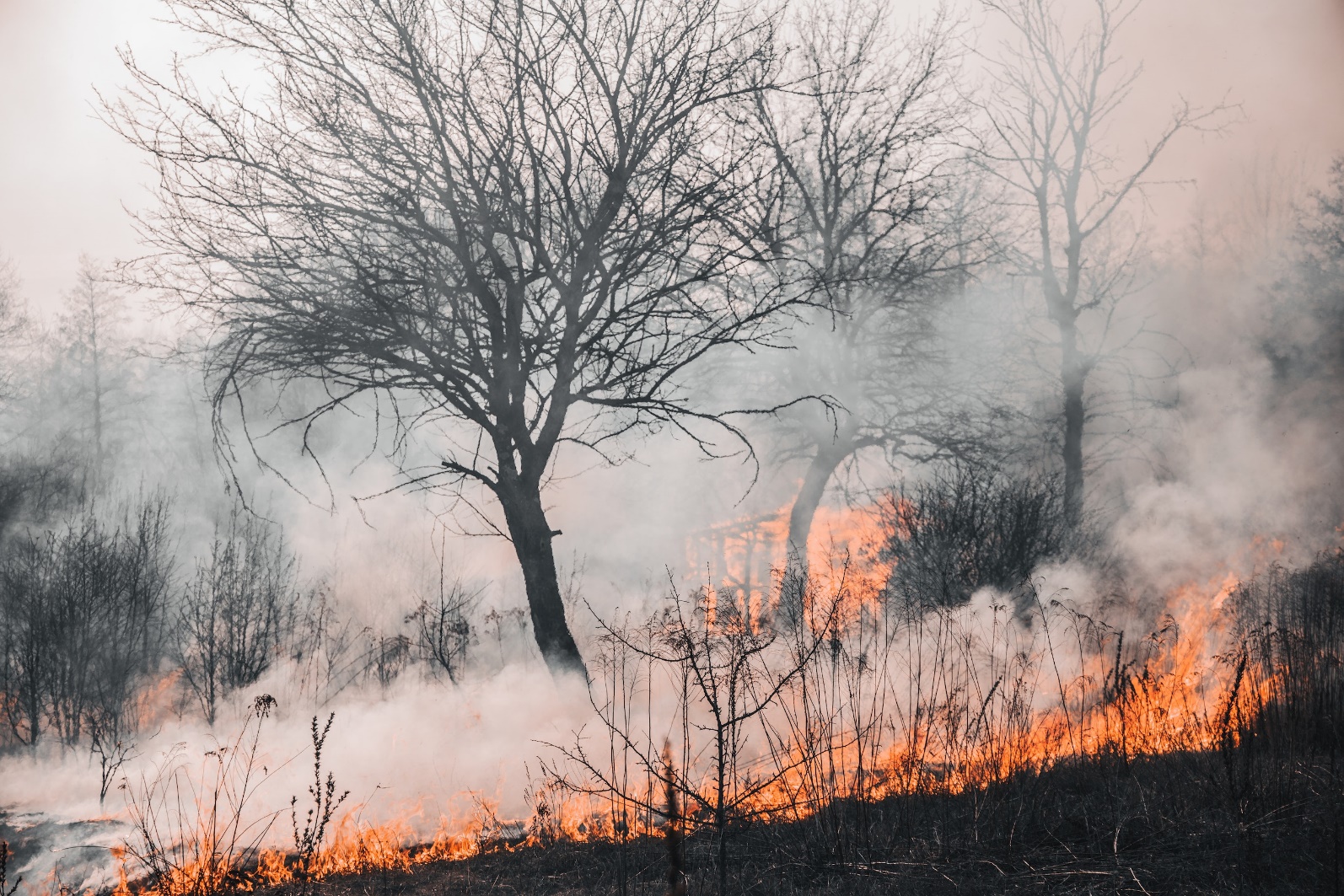 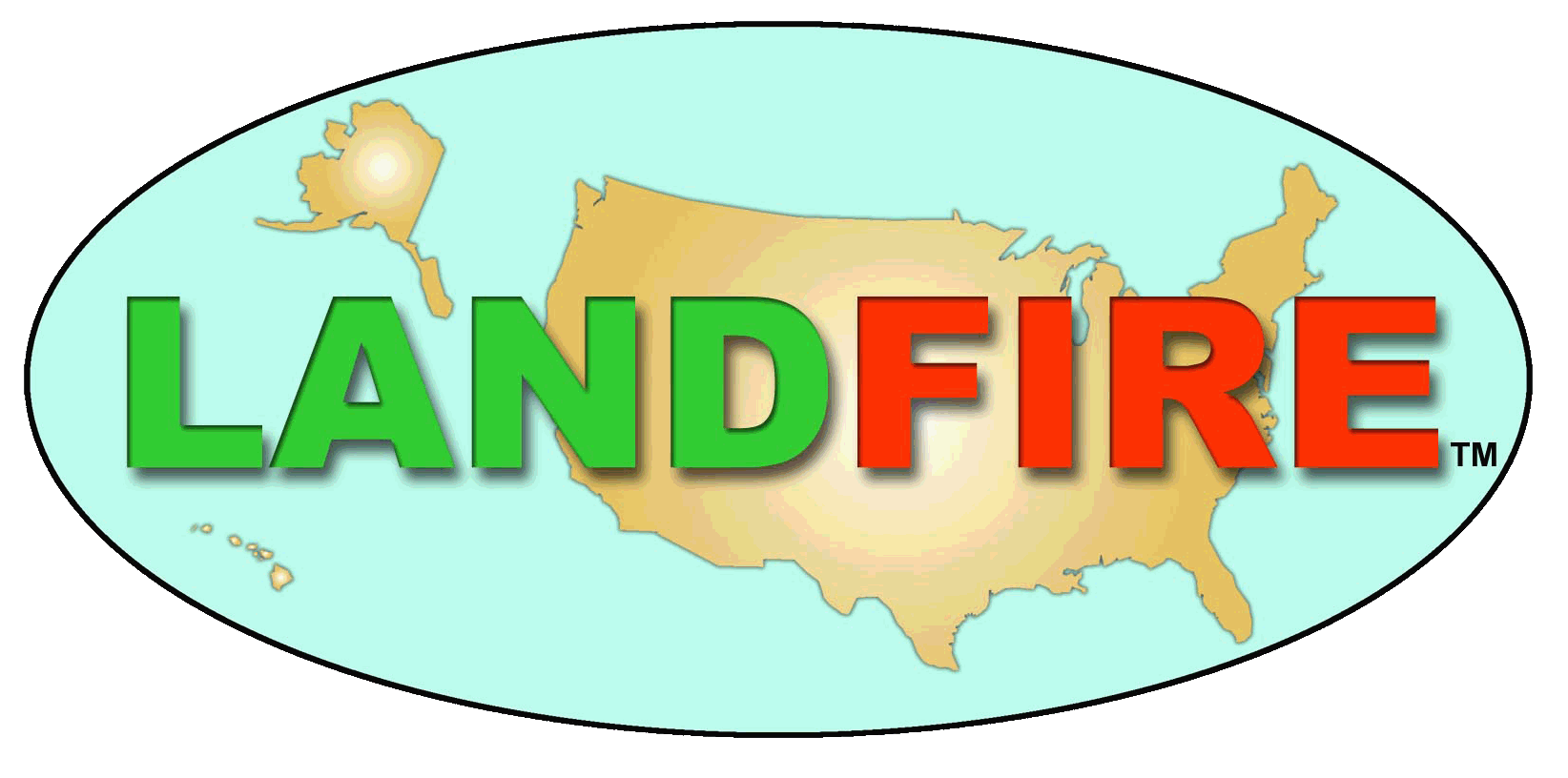 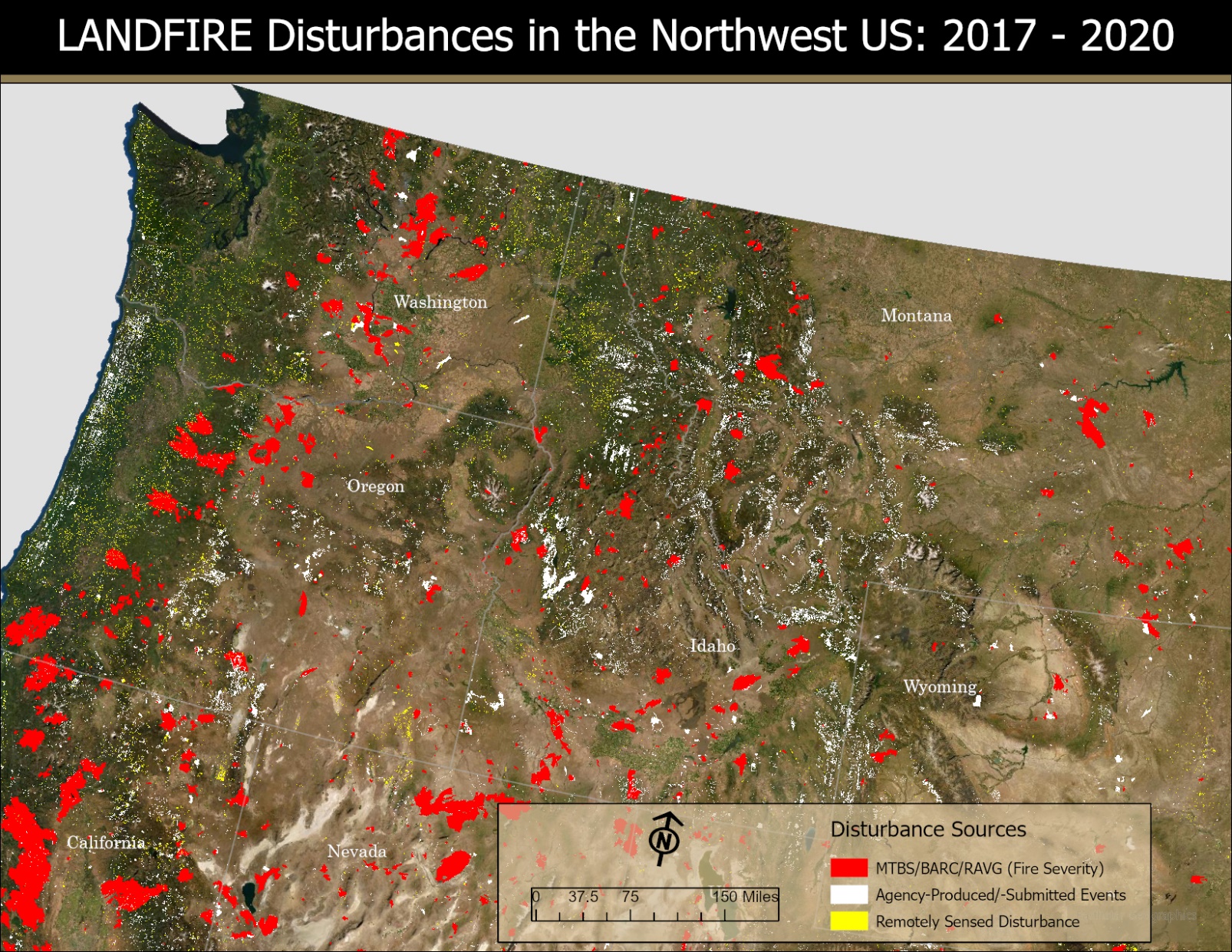 Thank You
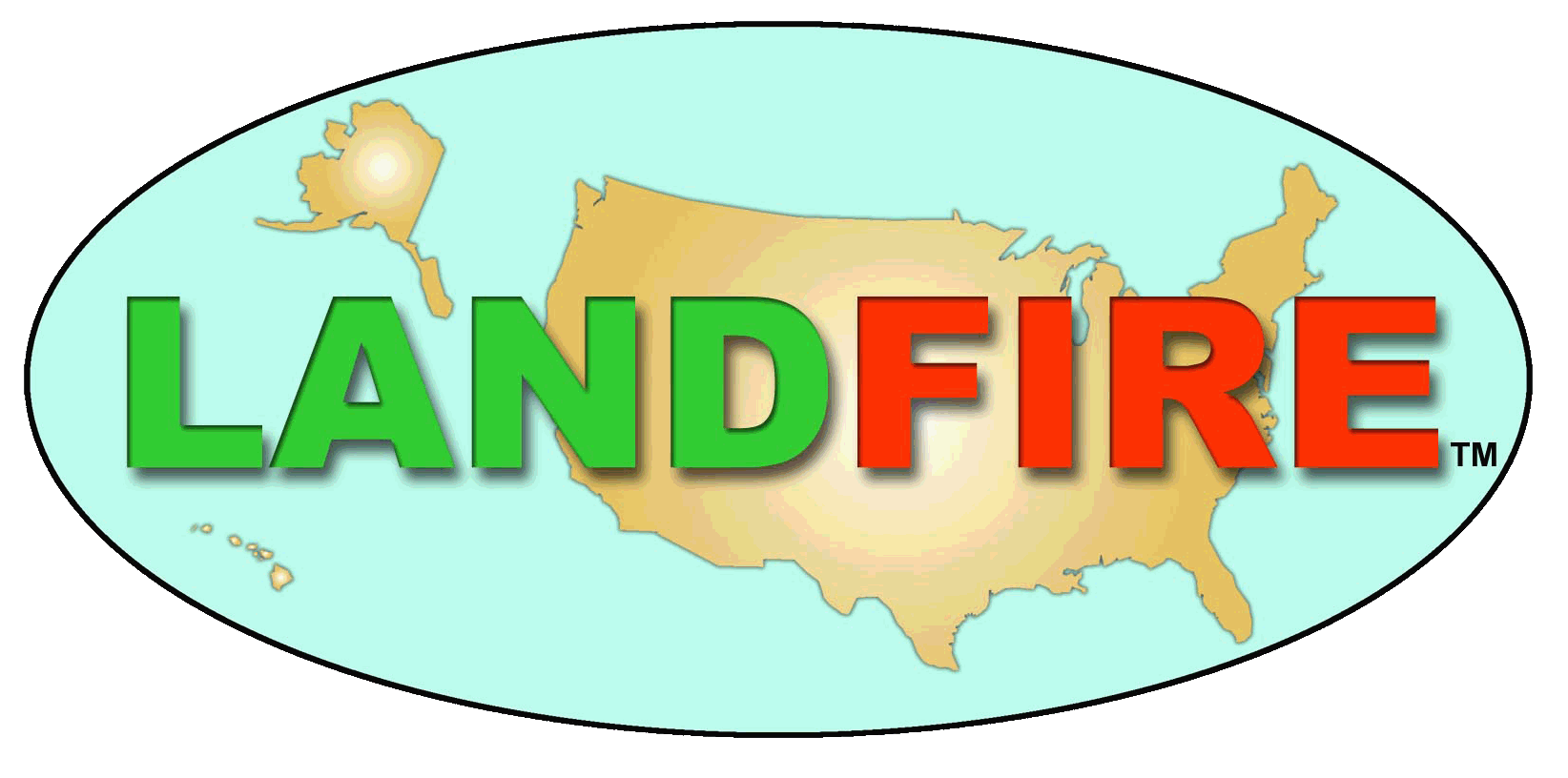